Modeling Diffuse X-ray Emission around the Galactic Center from Colliding Stellar Winds
arXiv:1607.01562
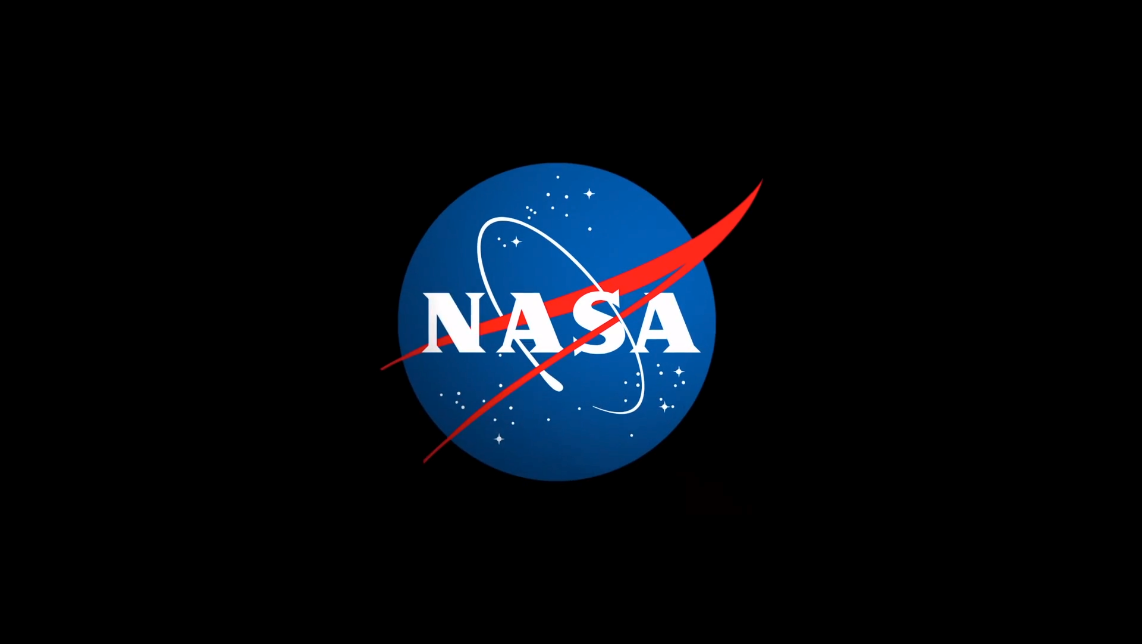 Christopher M. P. Russell
NASA
Goddard Space Flight Center

 Q. Daniel Wang       University of Massachusetts Amherst
 Jorge Cuadra           Pontificia Universidad Católica de Chile
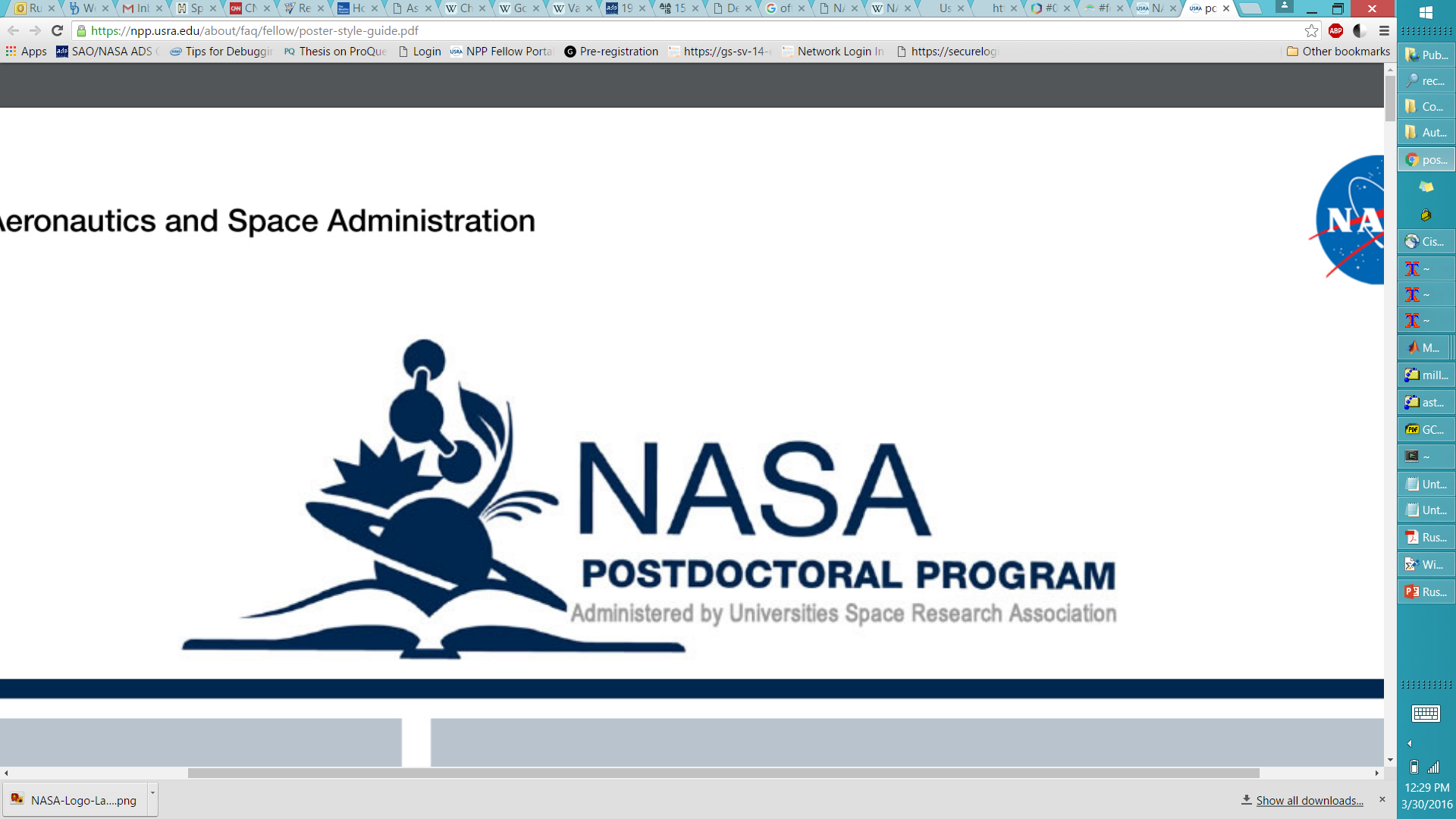 IAU 322: The Multi-Messenger Astrophysics of the Galactic Centre              July 18, 2016
Observations – Chandra XVP
(Wang+13)
X-ray Visionary Program
25”
3Ms

Diffuse emission

Emission from   SMBH   PWN G359
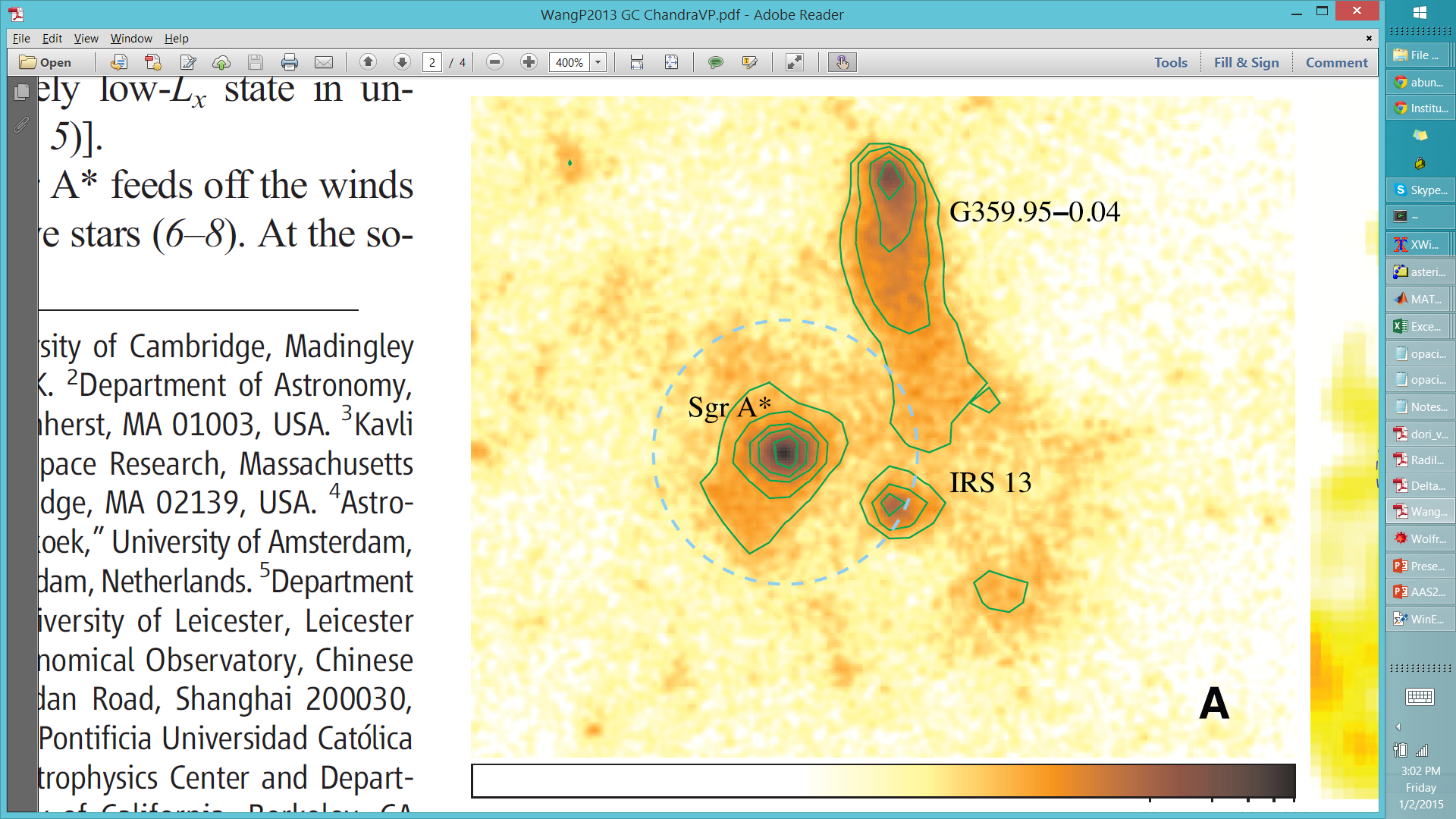 20”
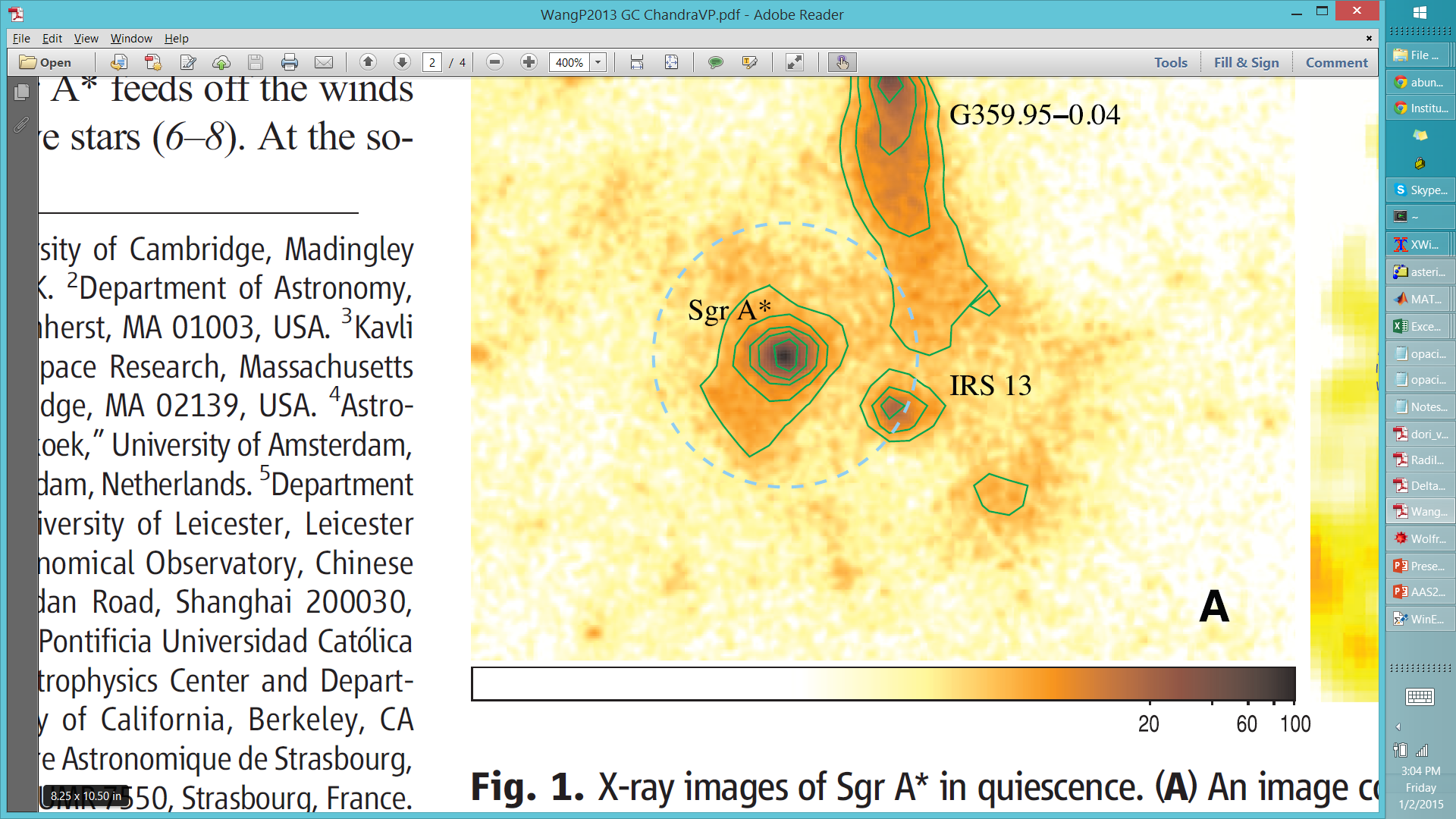 Chandra 0th Order ACIS-S/HETG
1-9 keV
Observations – Chandra XVP
(Wang+13)
X-ray Visionary Program
25”
3Ms

Diffuse emission

Emission from   SMBH   PWN G359
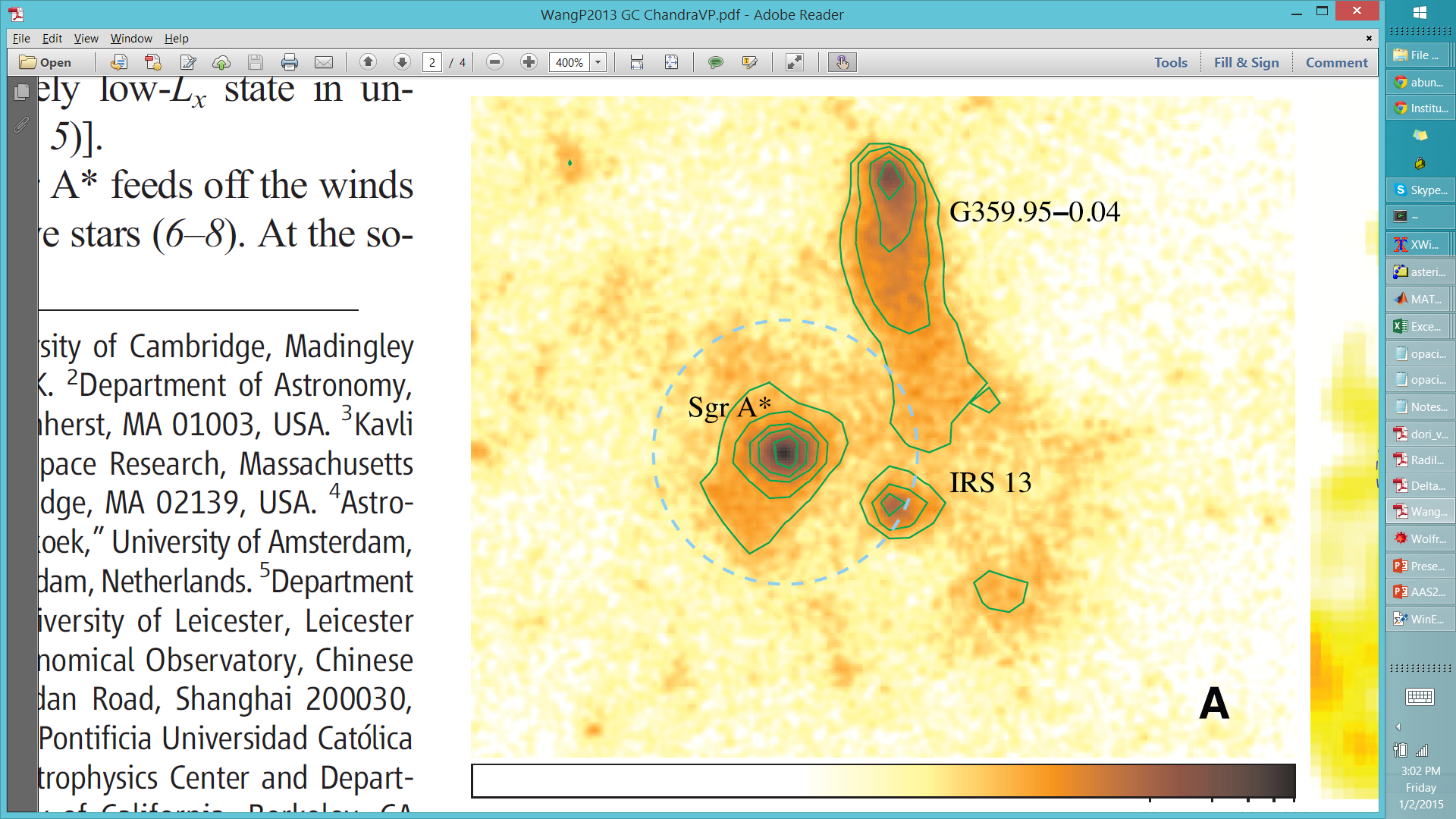 20”
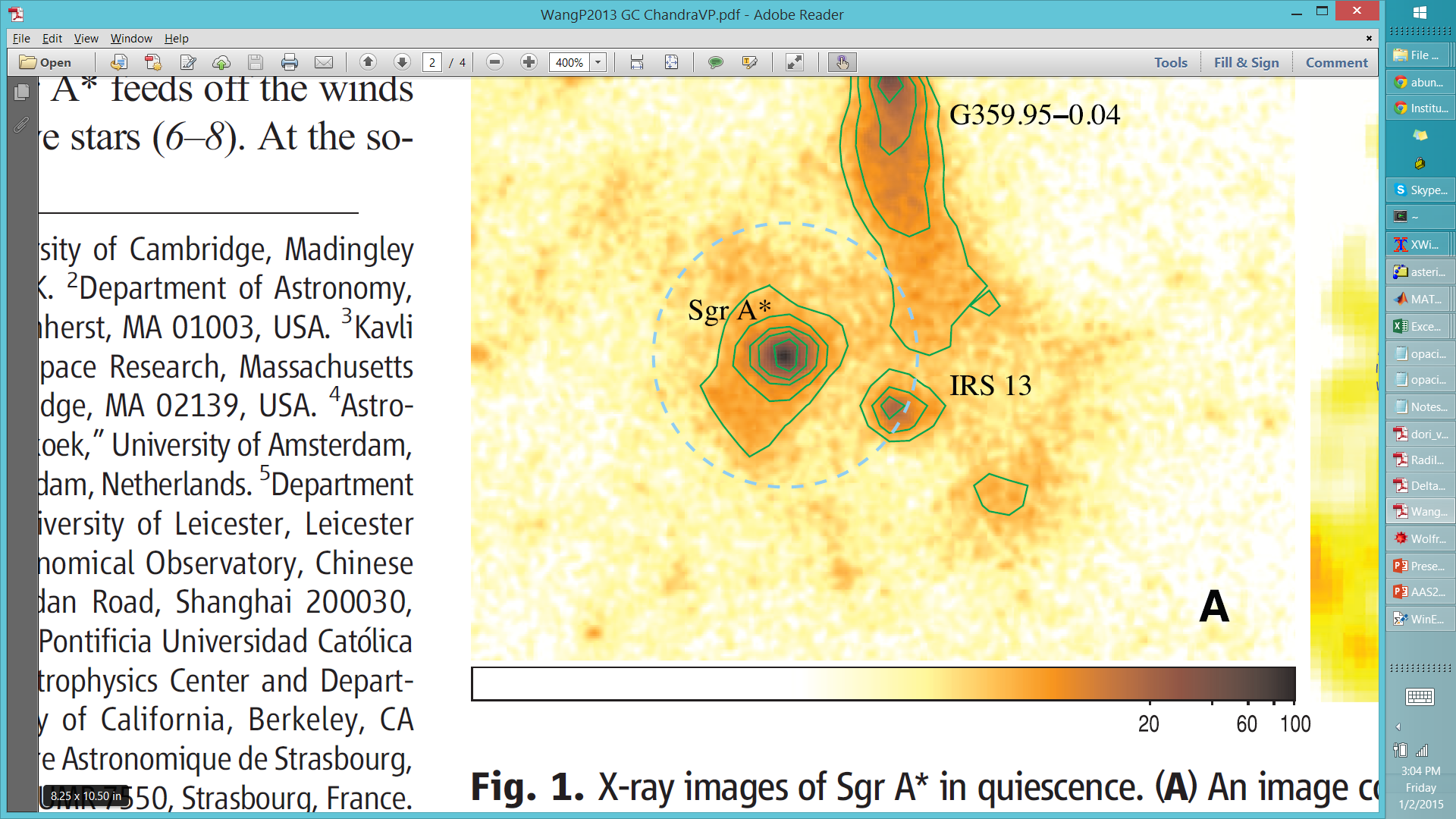 Chandra 0th Order ACIS-S/HETG
1-9 keV
Hydrodynamics - SPH (Cuadra+08)
smoothed particle hydrodynamics
30 Wolf-Rayet stars within 12” (~1 pc)
Orbits (except z) from IR monitoring   (Paumard+06)
Wind properties from IR spectral fitting   (Martins+07)
dM/dt ~ 0.5-10 x 10-5 Msun/yr
Largest mass-loss-rate objects in vicinity
v∞ ~ 600-2500 km/s
Shocks -> thermal X-rays
Hydrodynamics - SPH (Cuadra+08)
smoothed particle hydrodynamics
30 Wolf-Rayet stars within 12” (~1 pc)
Orbits (except z) from IR monitoring   (Paumard+06)
Wind properties from IR spectral fitting   (Martins+07)
dM/dt ~ 0.5-10 x 10-5 Msun/yr
Largest mass-loss-rate objects in vicinity
v∞ ~ 600-2500 km/s
Shocks -> thermal X-rays
Initial condition: run N-Body backwards 1100 yr
Simulation: point masses (stars) eject SPH particles (stellar winds) over 1100 yr to present day
Result: ρ & T structure in r<12” centered on SMBH
ColumnDensity
(Cuadra+08)
12x12”
~1x1 pc
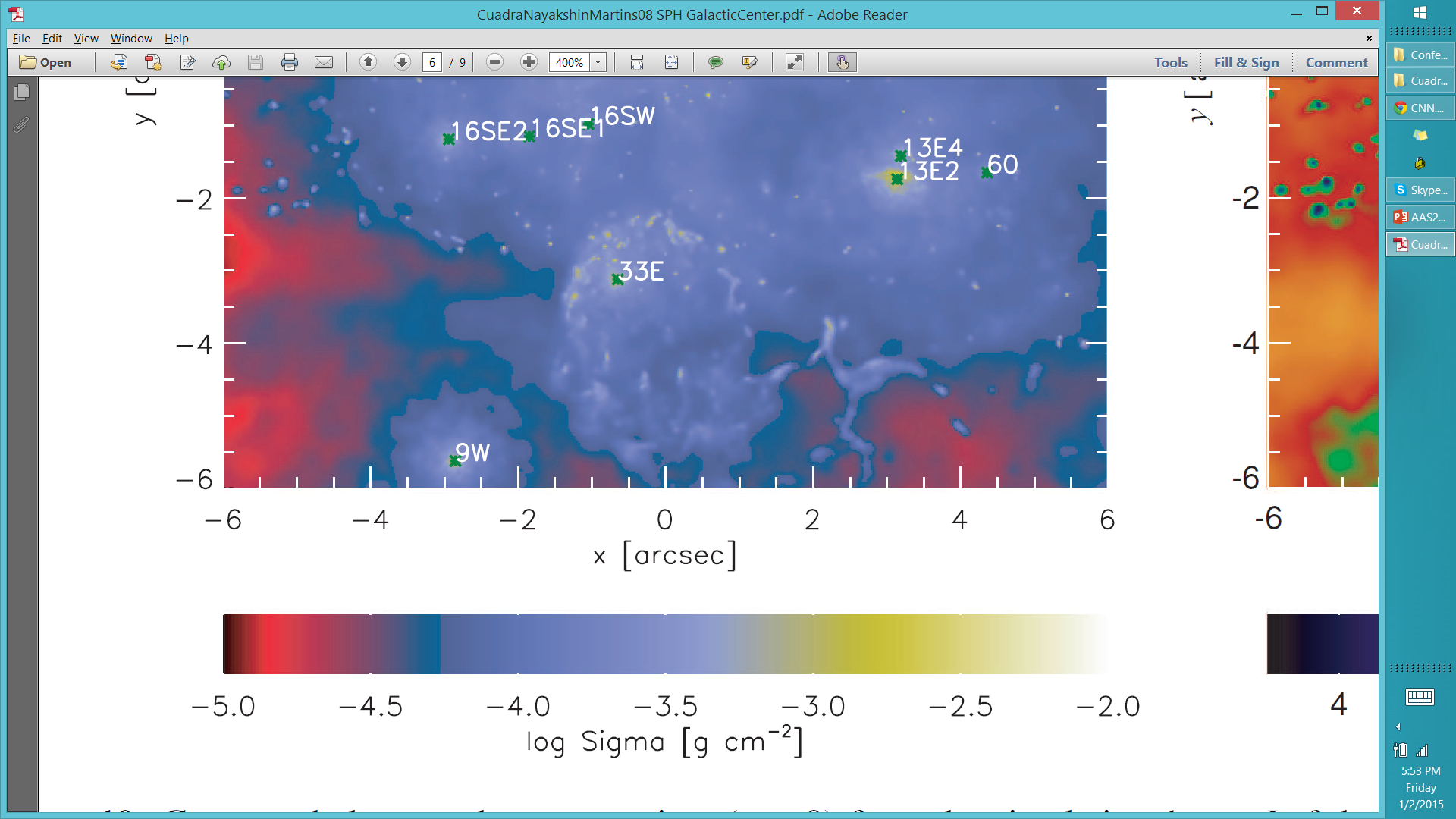 ColumnDensity
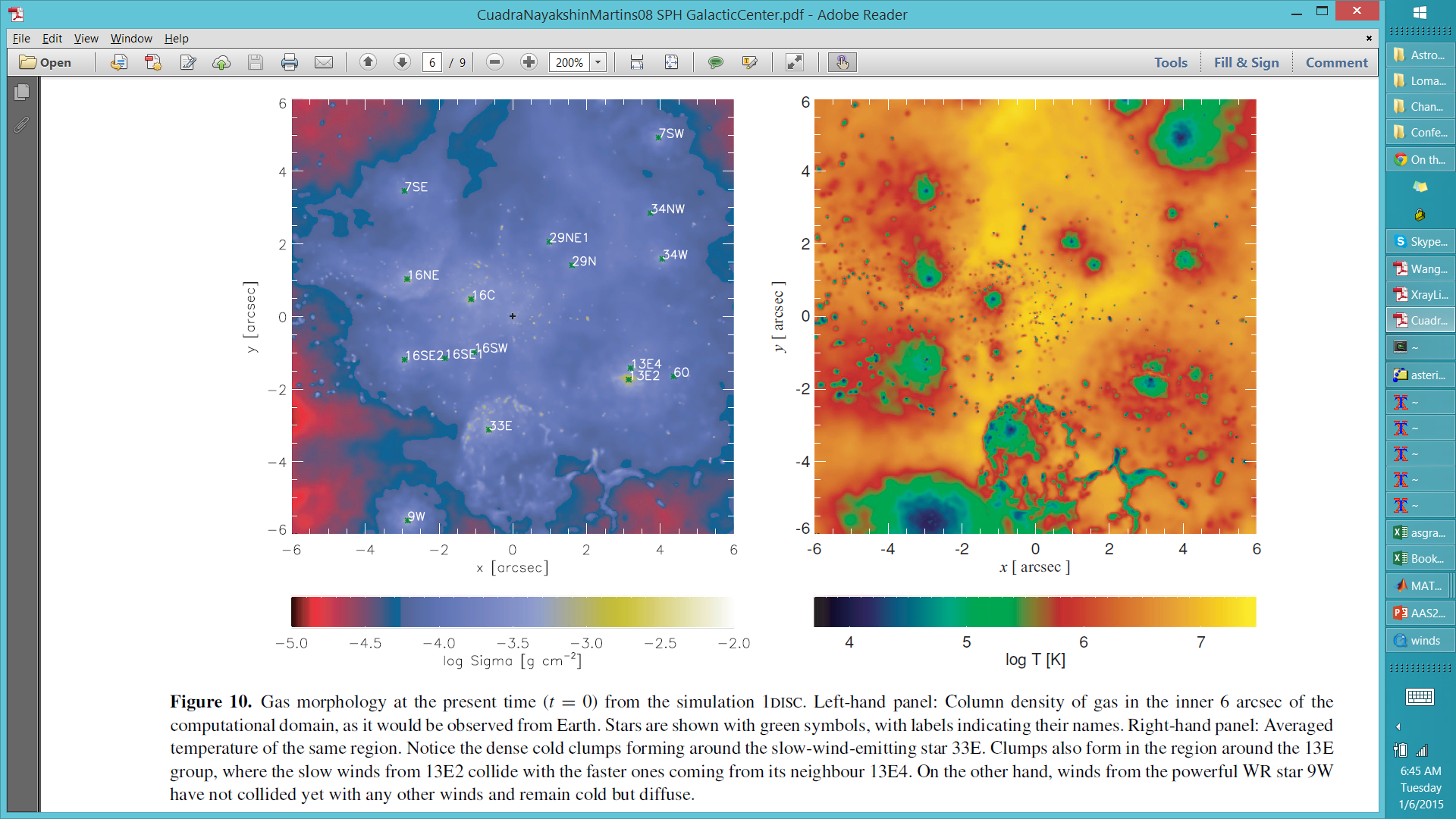 (Cuadra+08)
12x12”
~1x1 pc
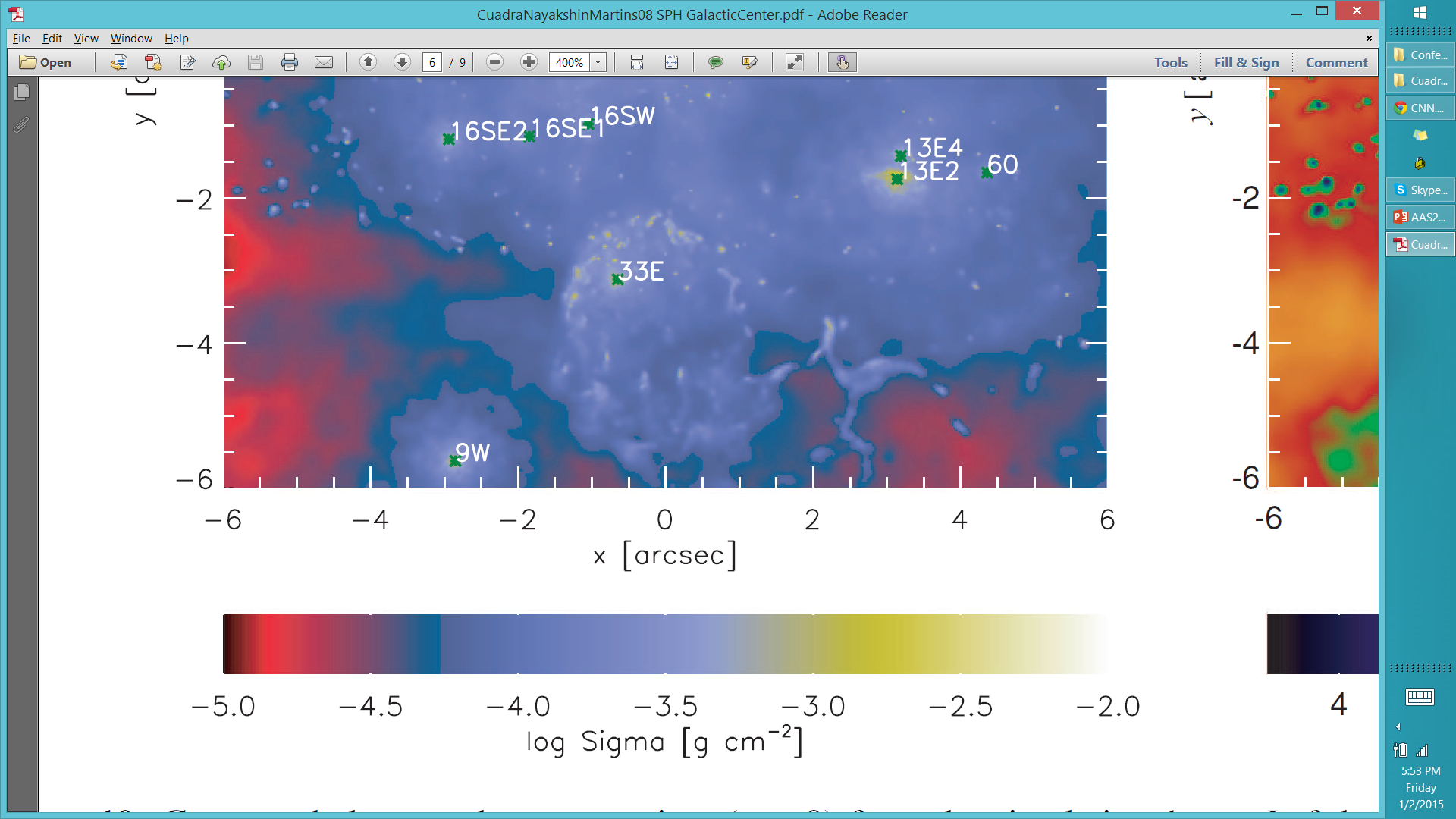 ρ
T
12” x 12”
2 keV X-rays
7 keV X-rays
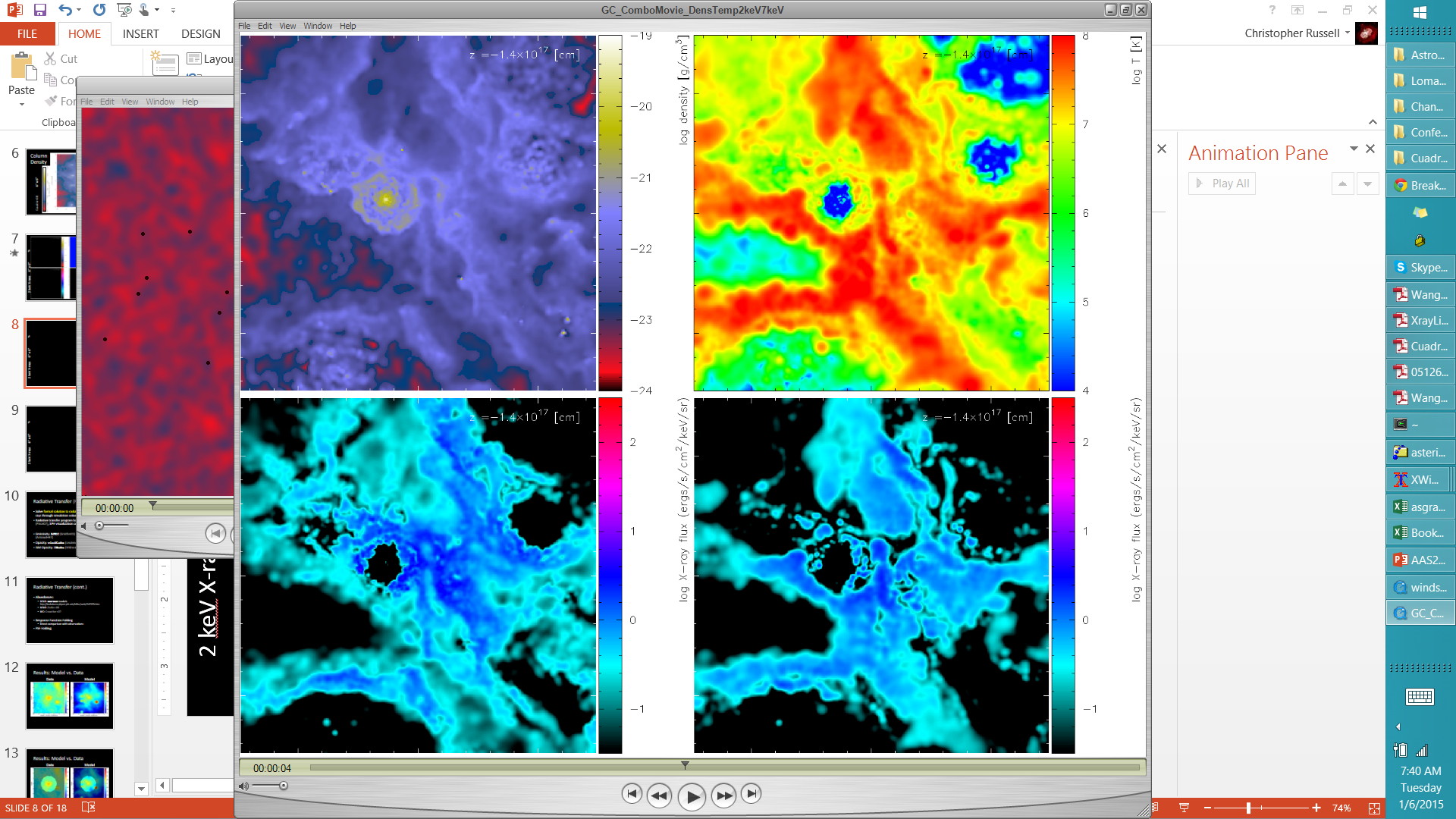 ρ
T
12” x 12”
2 keV X-rays
7 keV X-rays
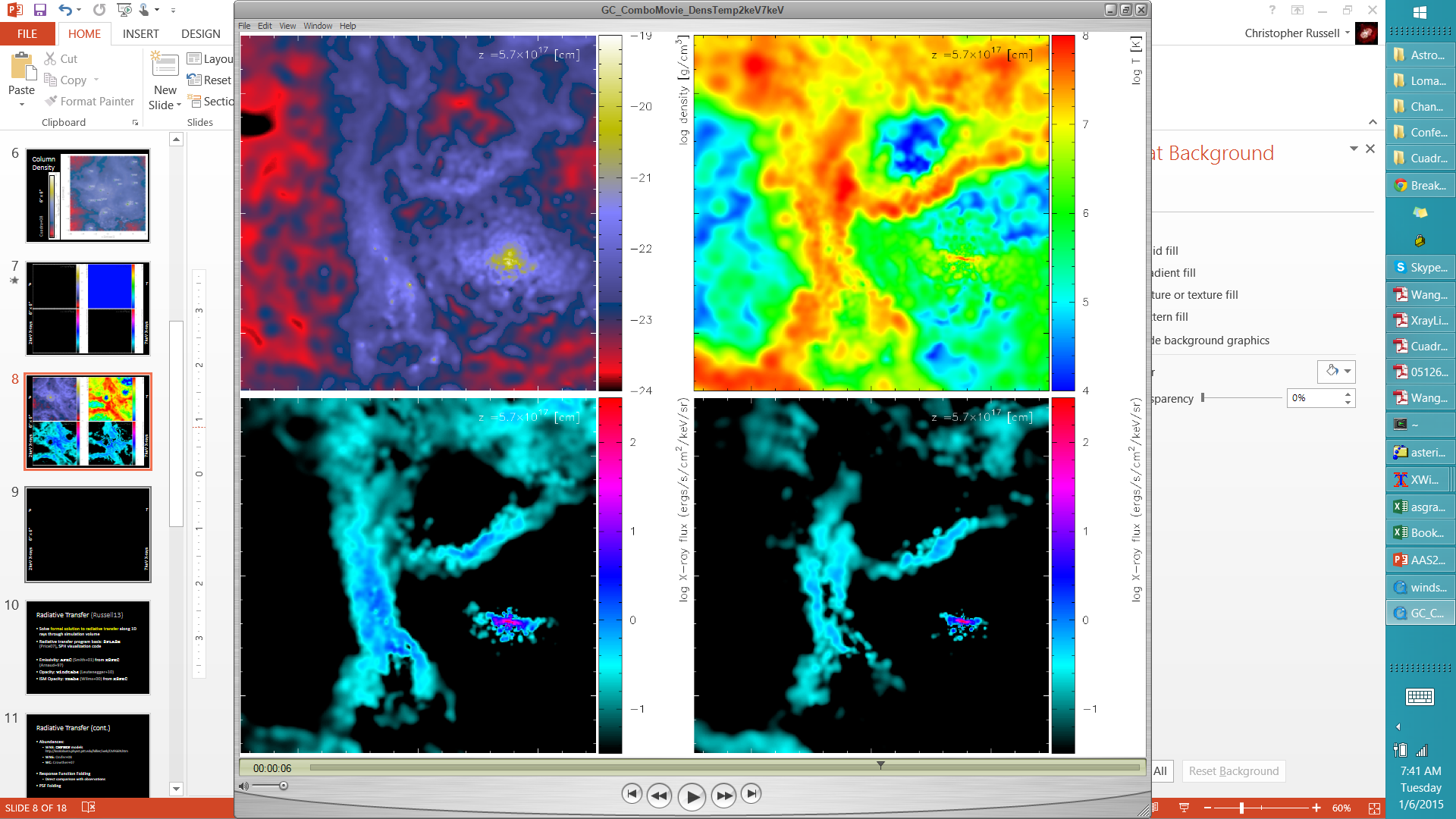 ρ
T
12” x 12”
2 keV X-rays
7 keV X-rays
radiatively inefficient accretion flow (RIAF) (Wang+13)
increased X-ray activity in past
(Ponti+10)
Sgr A* Outflow
(Cuadra+15)
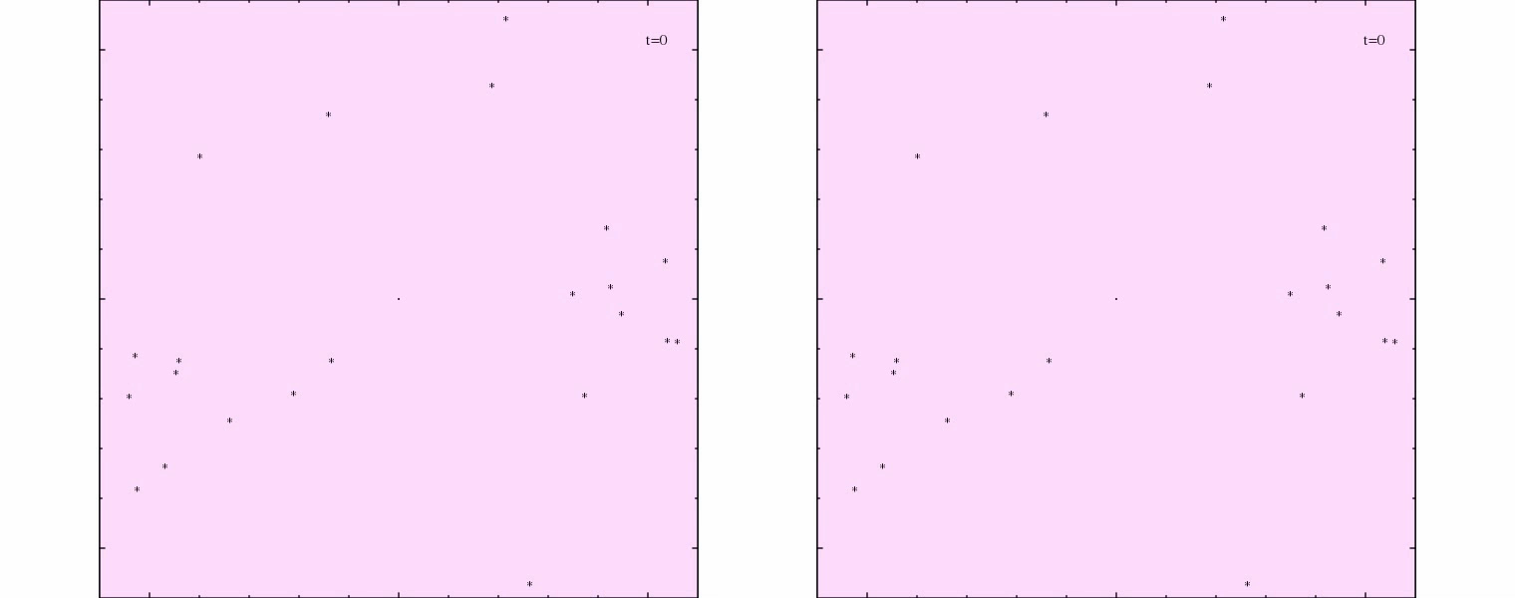 v_out = 5,000 km/s                                   v_out = 10,000 km/s
Mdot_out = 1e-4  Msun/yr
t_out = 400 to 100 yr ago
medium
strong
radiatively inefficient accretion flow (RIAF) (Wang+13)
increased X-ray activity in past
(Ponti+10)
Sgr A* Outflow
(Cuadra+15)
v_out = 5,000 km/s                                   v_out = 10,000 km/s
Mdot_out = 1e-4  Msun/yr
t_out = 400 to 100 yr ago
medium
strong
Column density
1pc, 12”
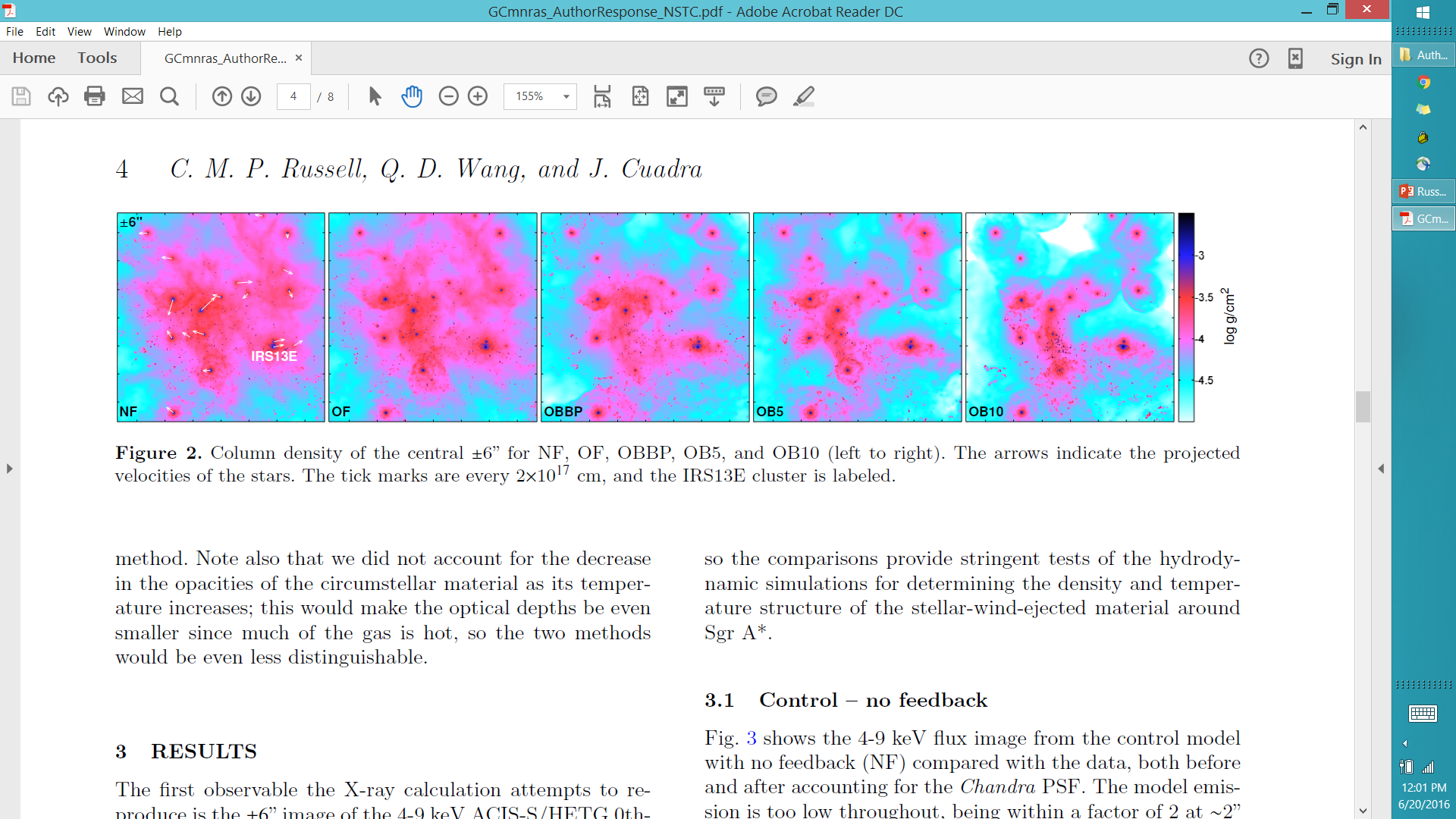 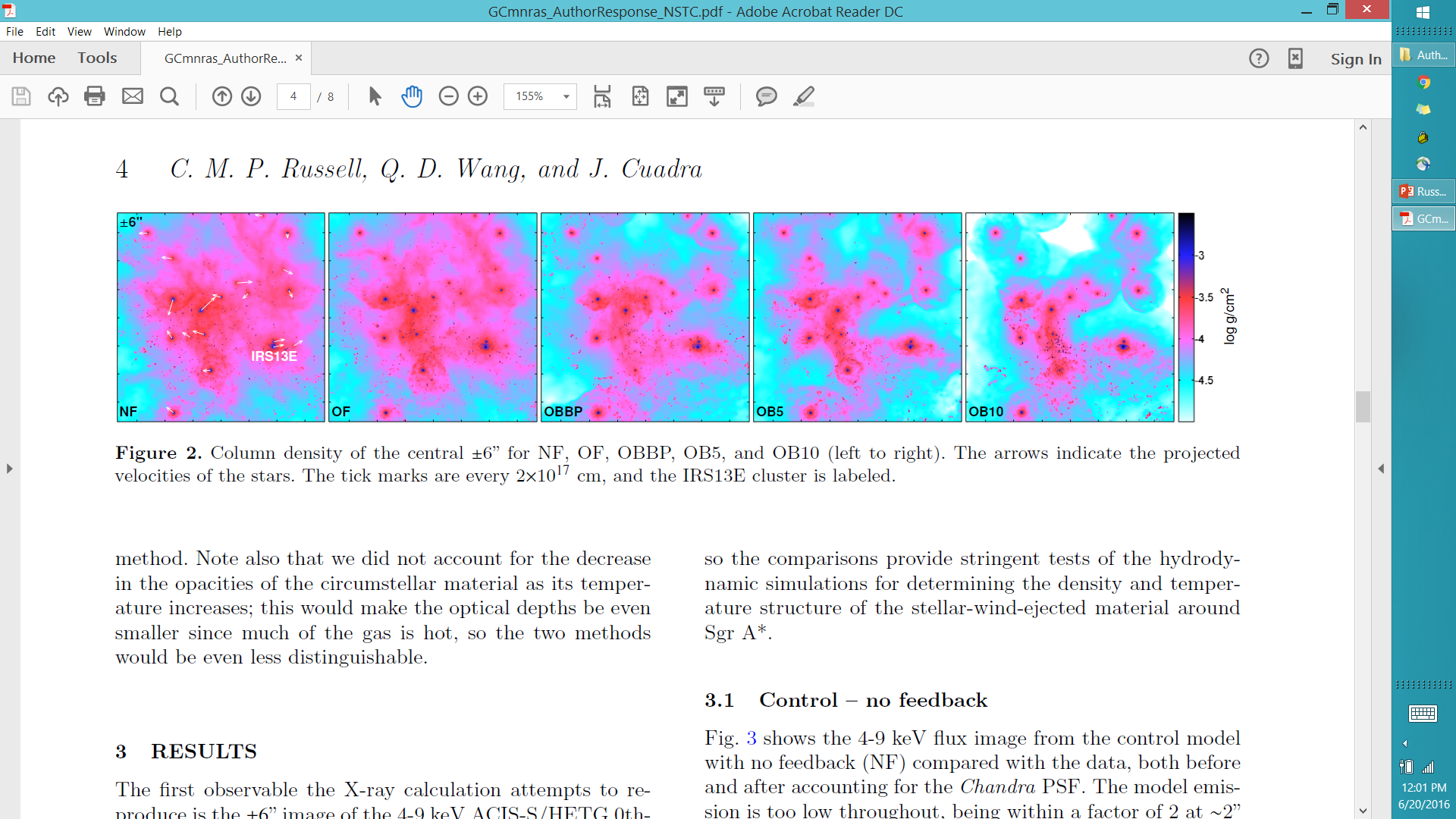 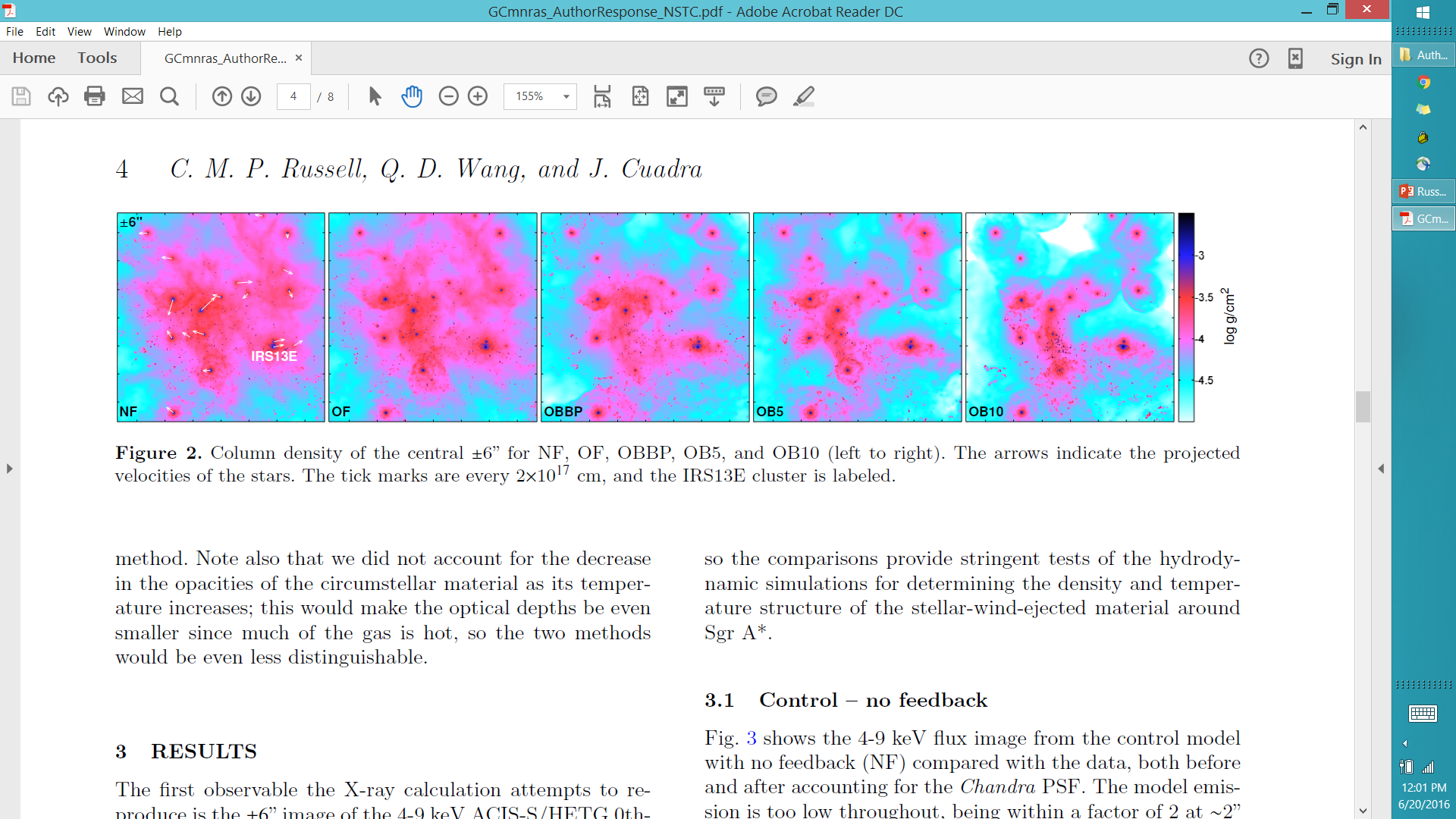 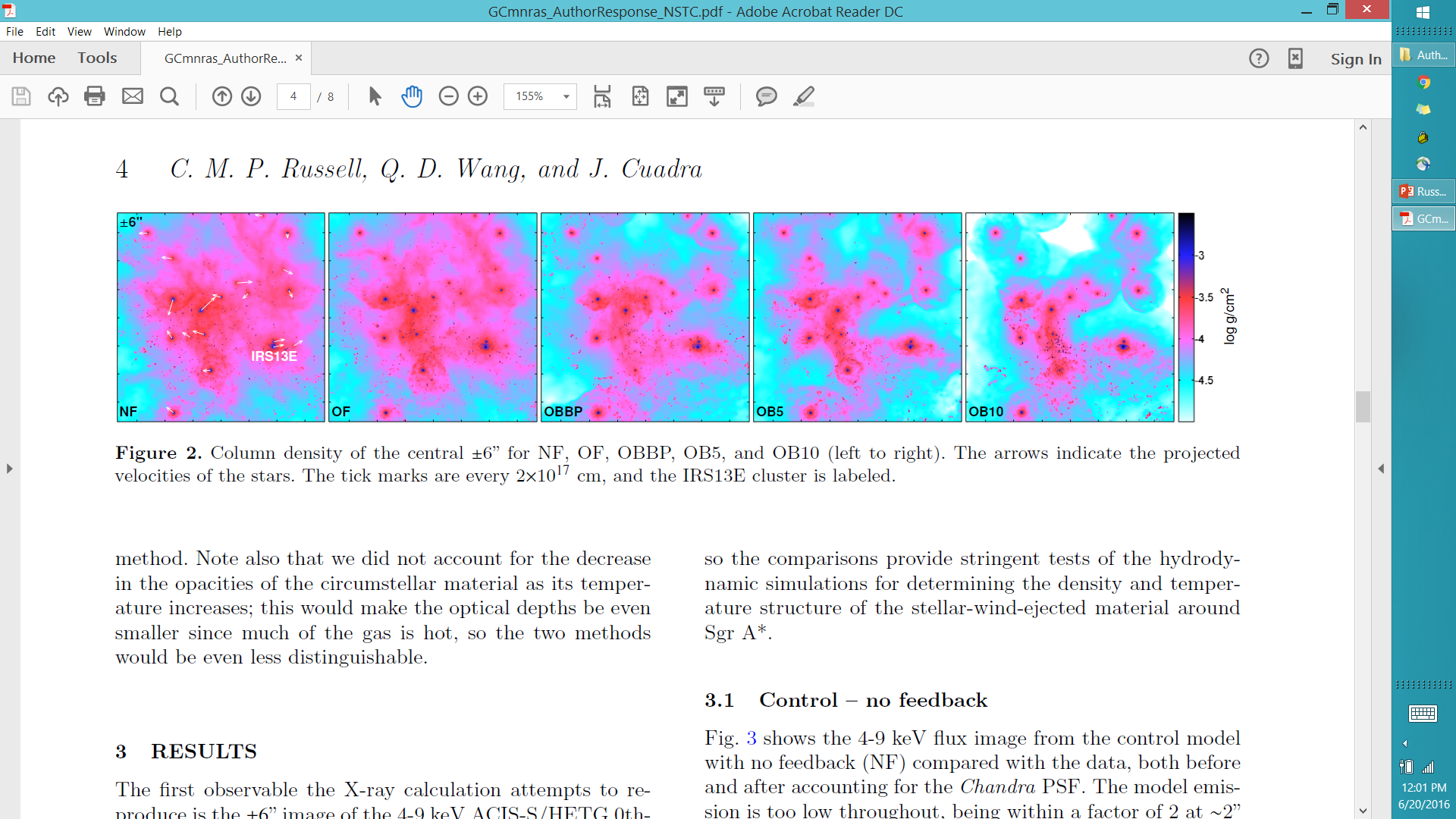 increasing 
outflow
strength
no outflow
max outflow
Column density
1pc, 12”
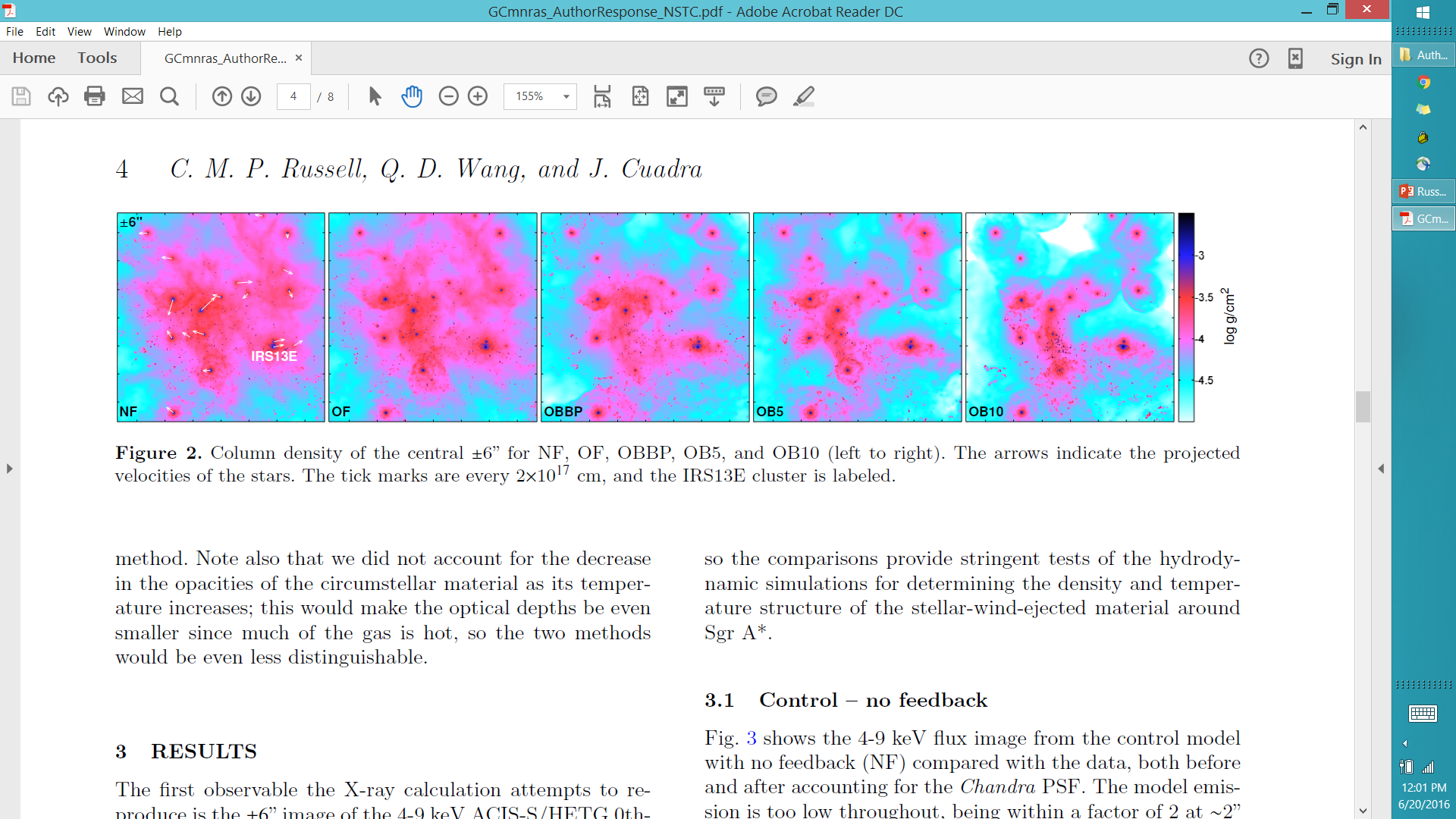 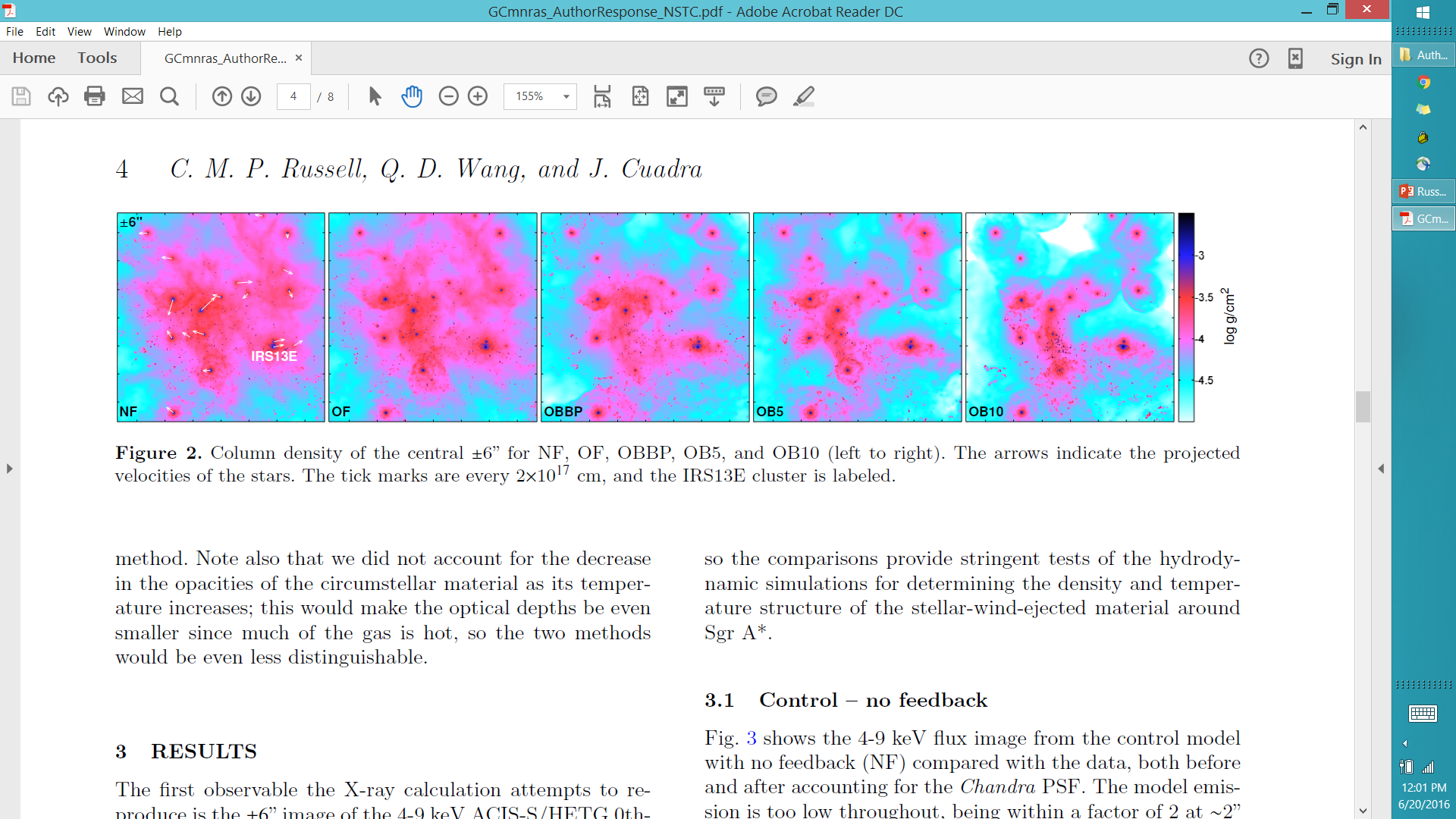 medium
weak
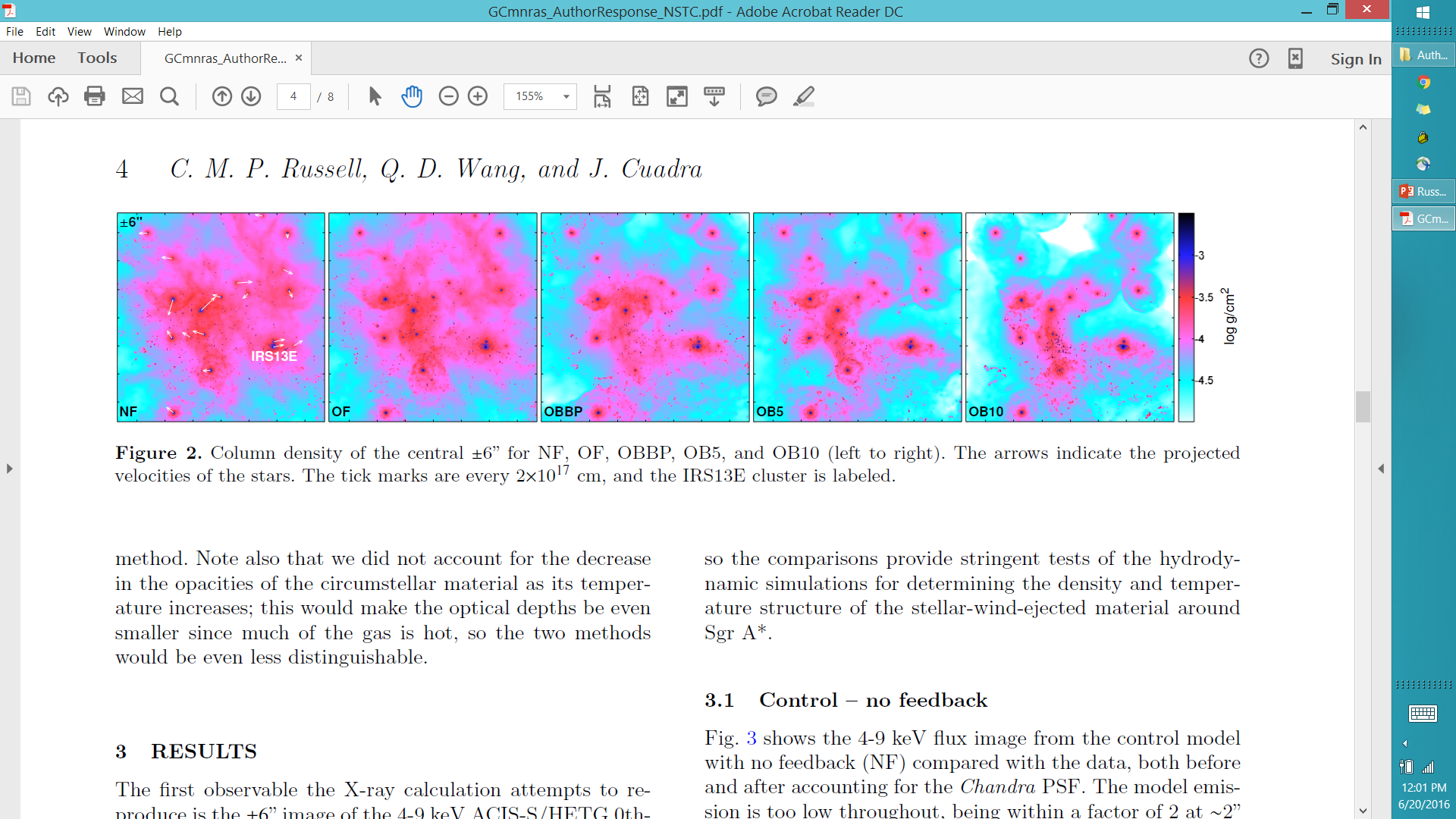 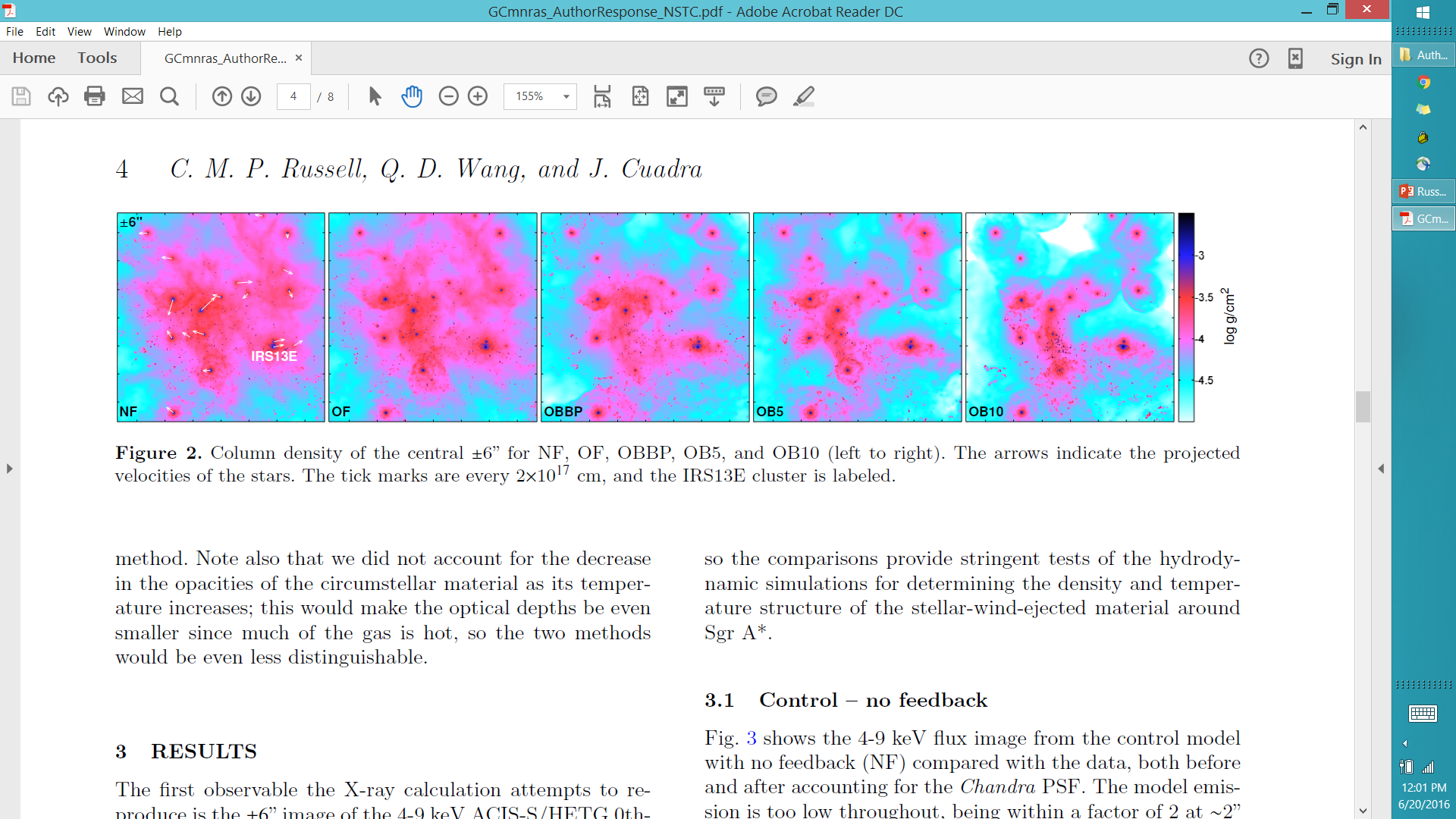 strong
none
increasing 
outflow
strength
no outflow
max outflow
X-ray Calculation (Russell13)
Sum emissivities along 1D rays through simulation
Well into optically thin limit, so don’t need to solve formal solution to radiative transfer 
Radiative transfer program basis: SPLASH (Price07), SPH visualization code

Emissivity: APEC (Smith+01) from XSpec (Arnaud+97)
Opacity: windtabs (Leutenegger+10)
ISM Opacity: TBabs (Wilms+00) from XSpec
X-ray Calculation (cont.)
Abundances:
WN8-9 & Ofpe/WN9: CMFGEN models http://kookaburra.phyast.pitt.edu/hillier/web/CMFGEN.htm
WN5-7: Onifer+08
WC8-9: Crowther+07

Response Function Folding:    ACIS-S/HETG 0th order
PSF Folding:    0.5” FWHM Gaussian
   -> Direct comparison with observations
	one free parameter: nH (ISM absorbing column)
X-ray Image: Models vs. Data
(Russell, Wang & Cuadra 16, arXiv:1607.01562)
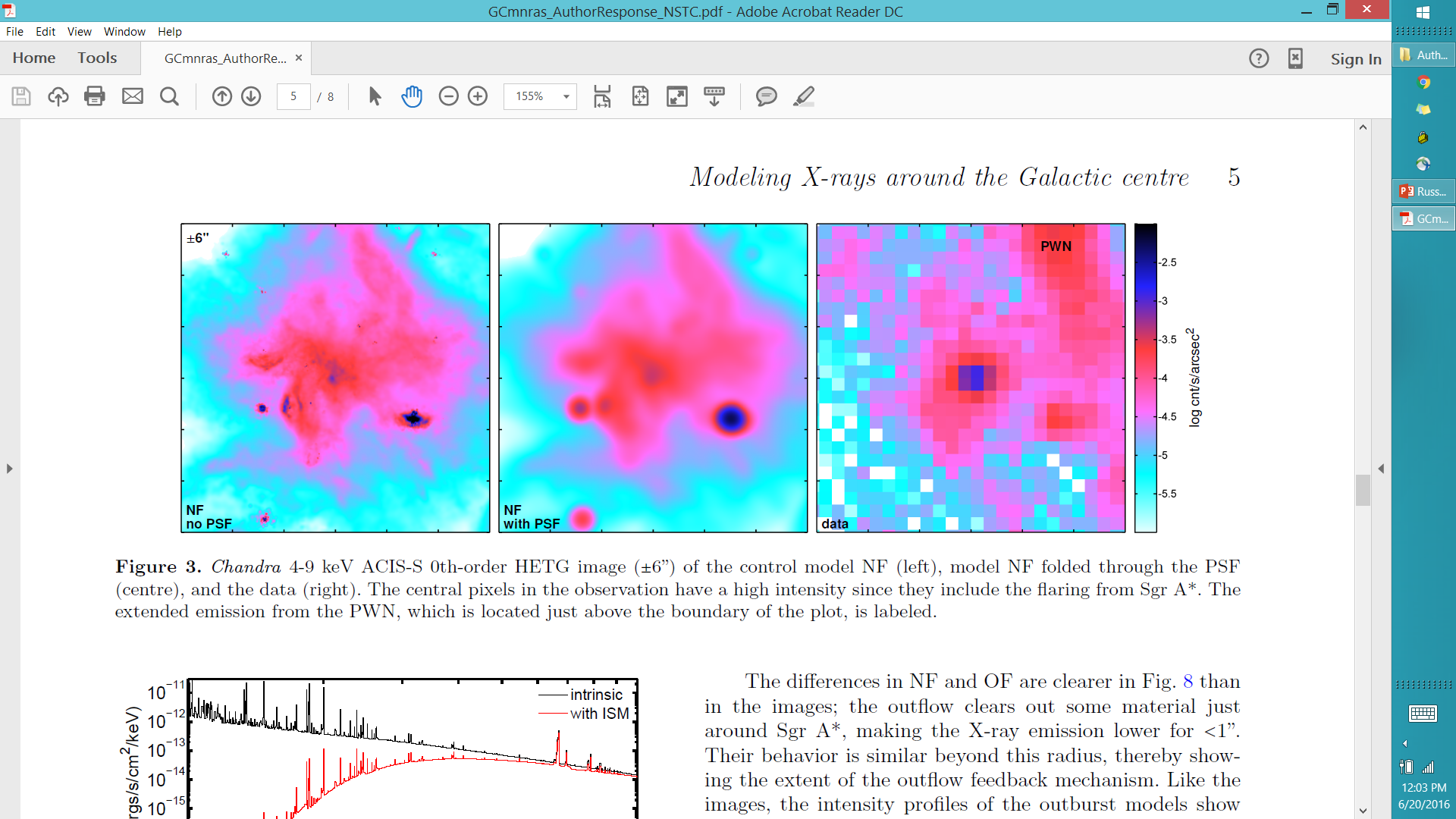 1pc, 12”
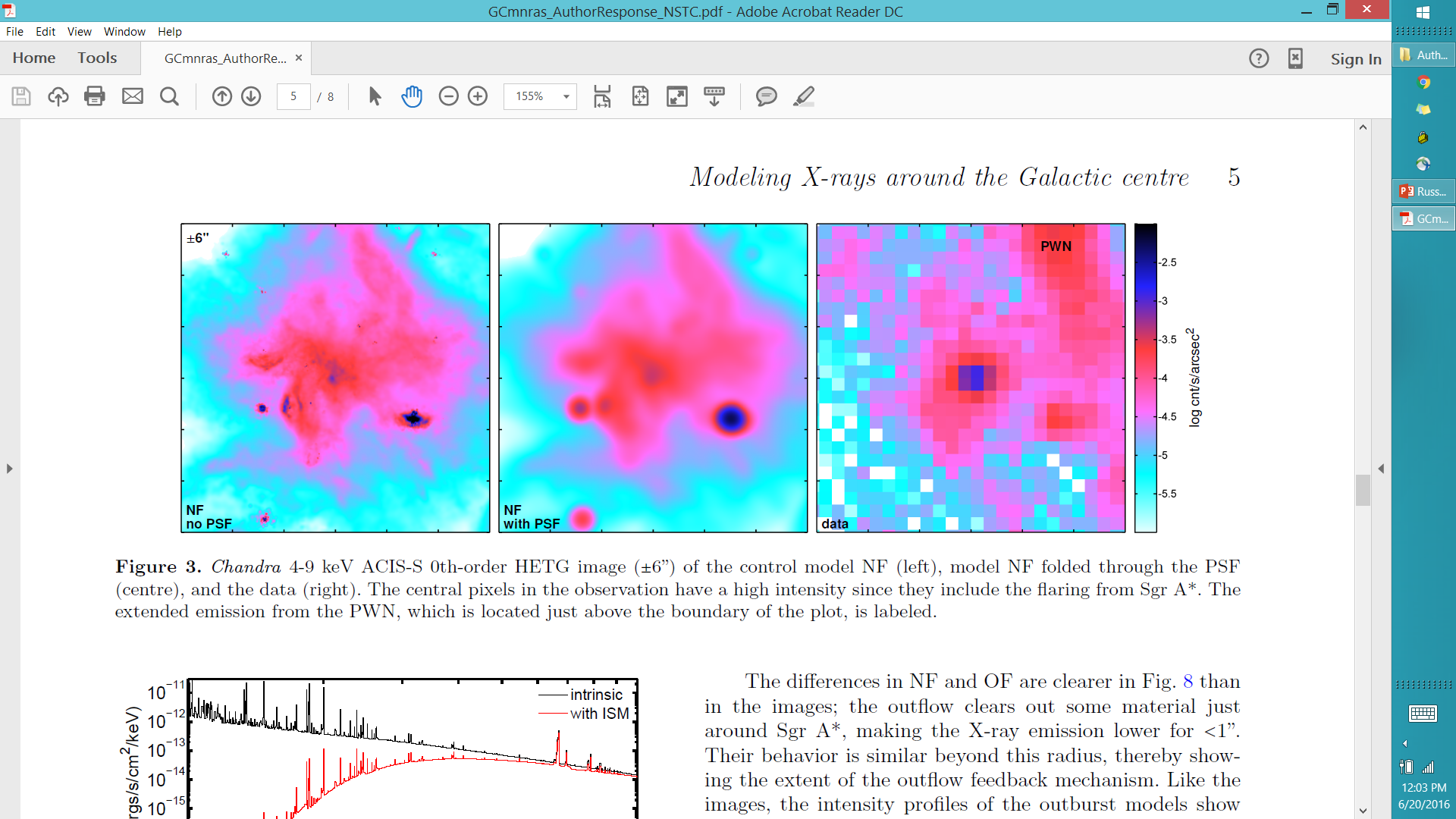 pre-PSF folding         with PSF folding                  data
4-9 keV ACIS-S/HETG 0th order,    no-outflow model
X-ray Image: Models vs. Data
(Russell+16)
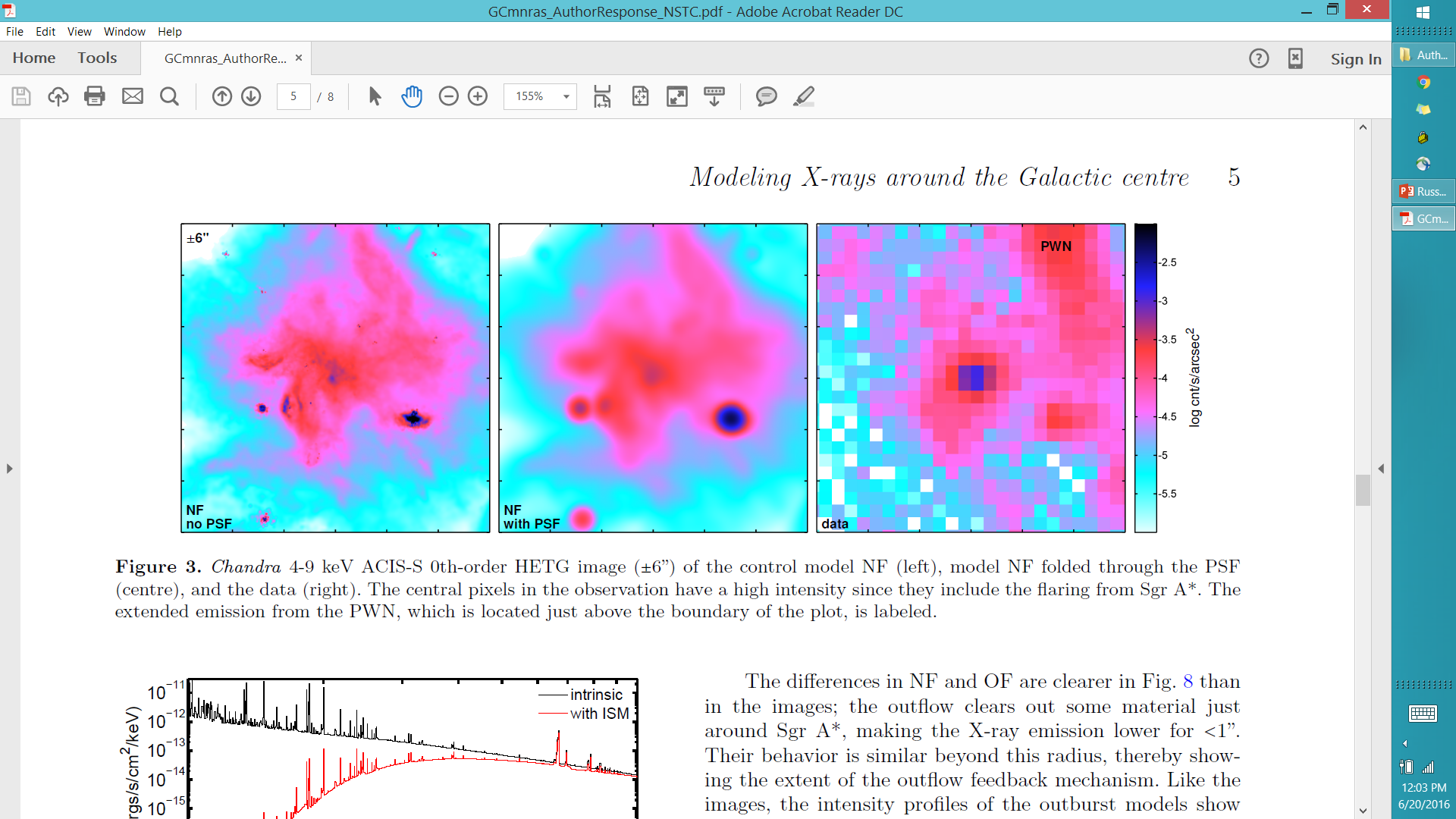 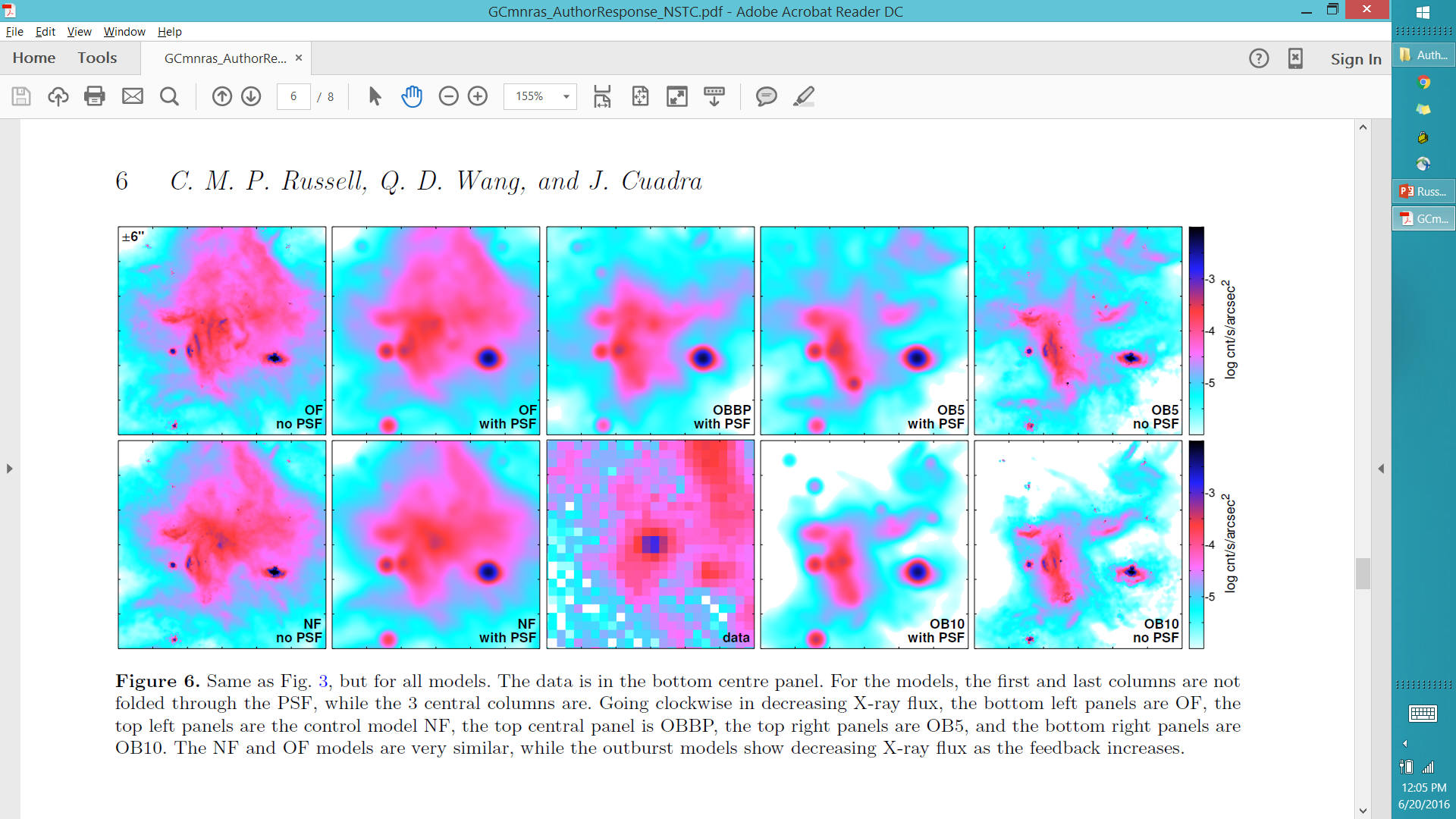 pre-PSF                with PSF                   data                   with PSF                pre-PSF
increasing 
outflow
strength
4-9 keV ACIS-S/HETG 
0th order
X-ray Image: Models vs. Data
(Russell+16)
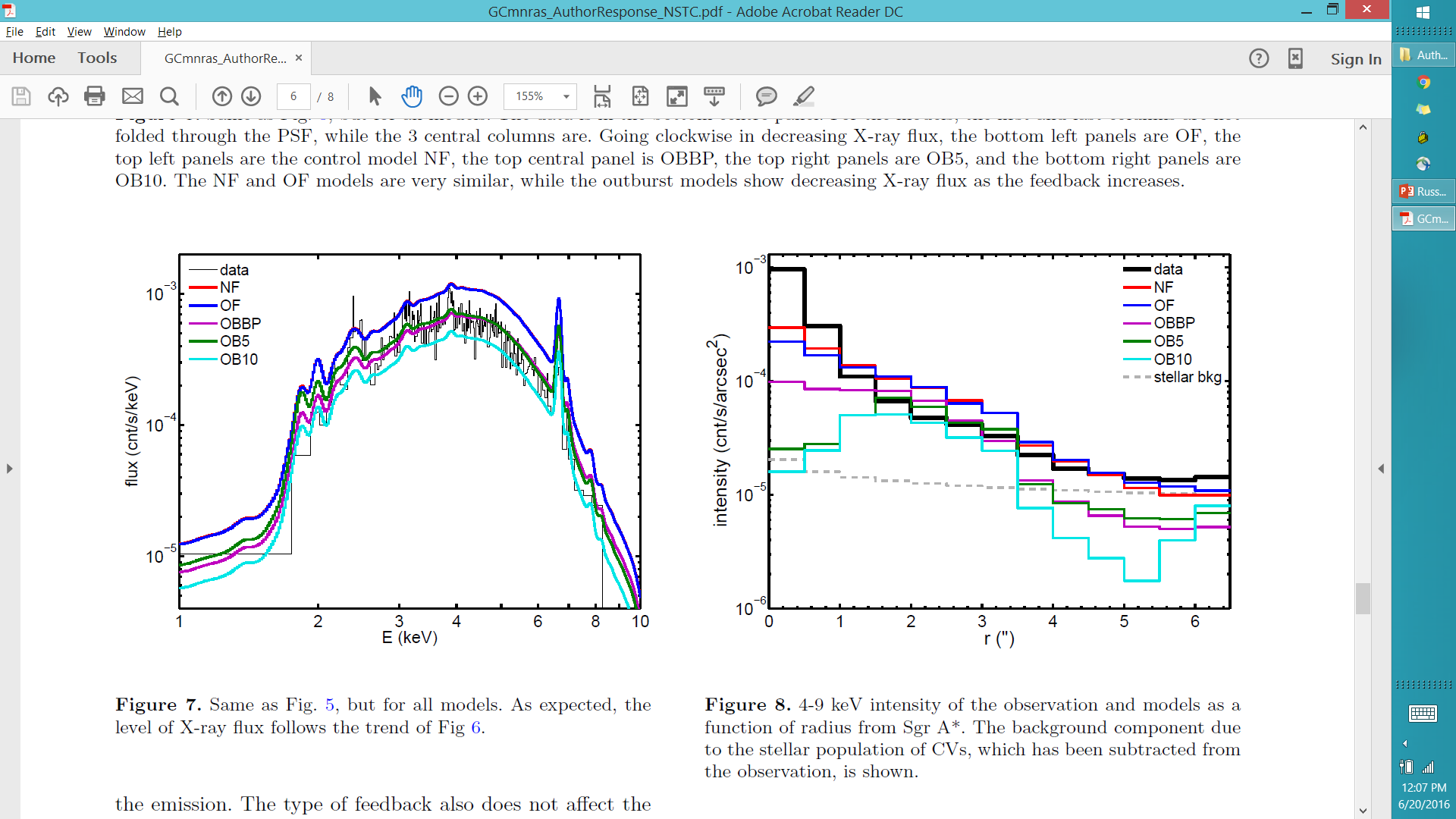 Intensity vs radius
Excludes IRS 13E & PWN
X-ray Image: Models vs. Data
(Russell+16)
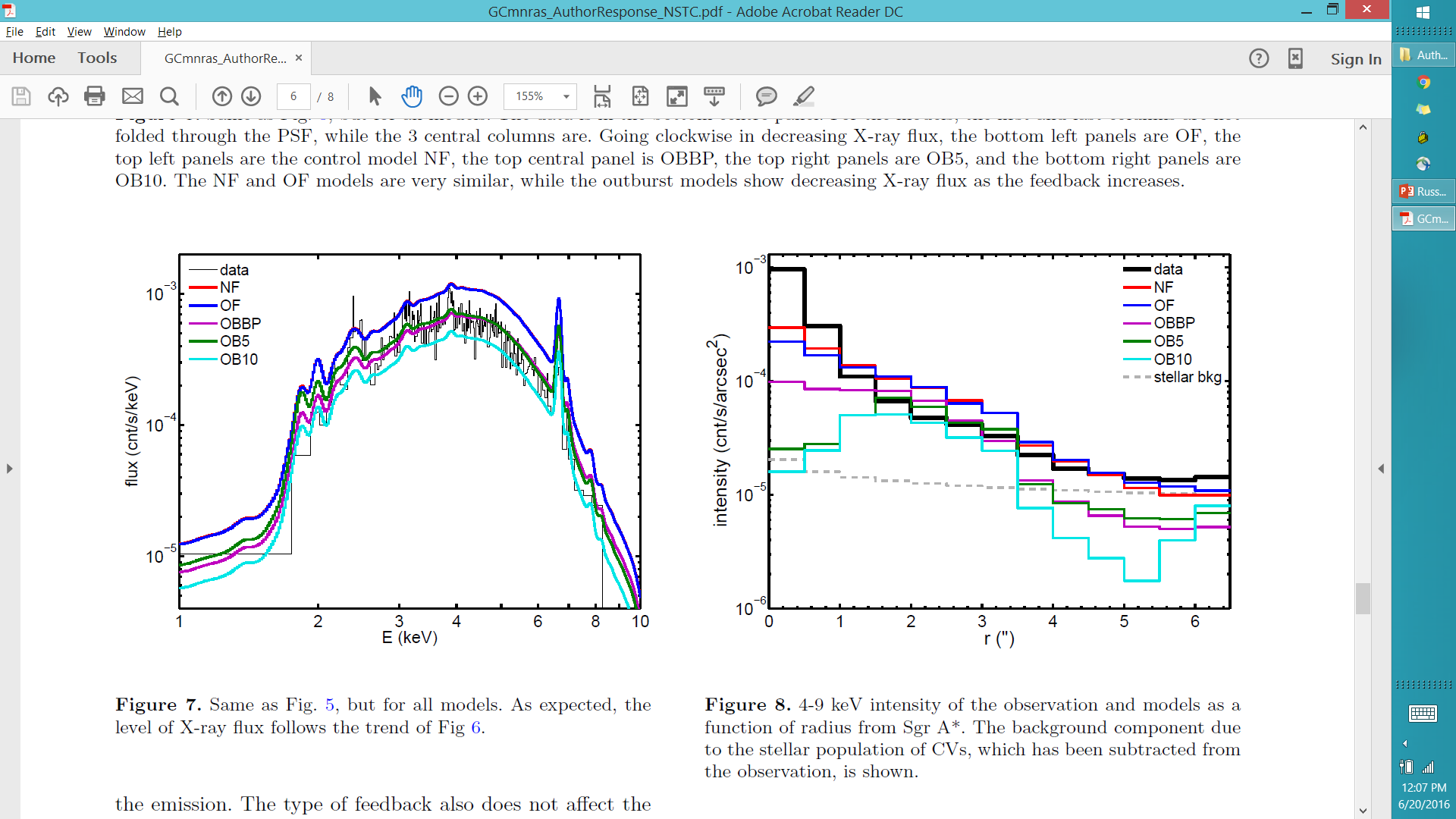 Intensity vs radius
Excludes IRS 13E & PWN
medium
feedback
X-ray Image: Models vs. Data
(Russell+16)
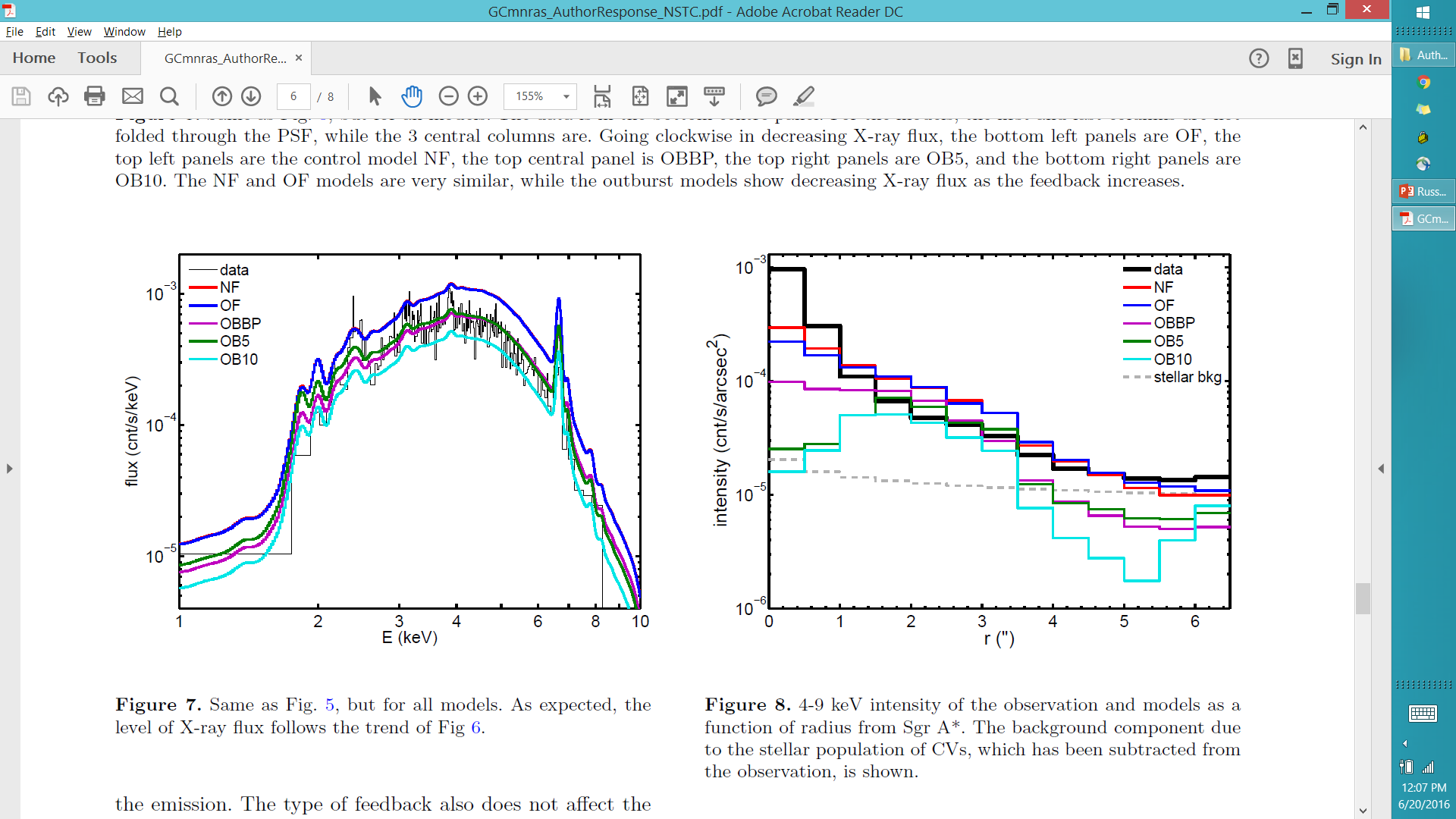 Intensity vs radius
Excludes IRS 13E & PWN
-->  no/weak fb
X-ray Image: Models vs. Data
(Russell+16)
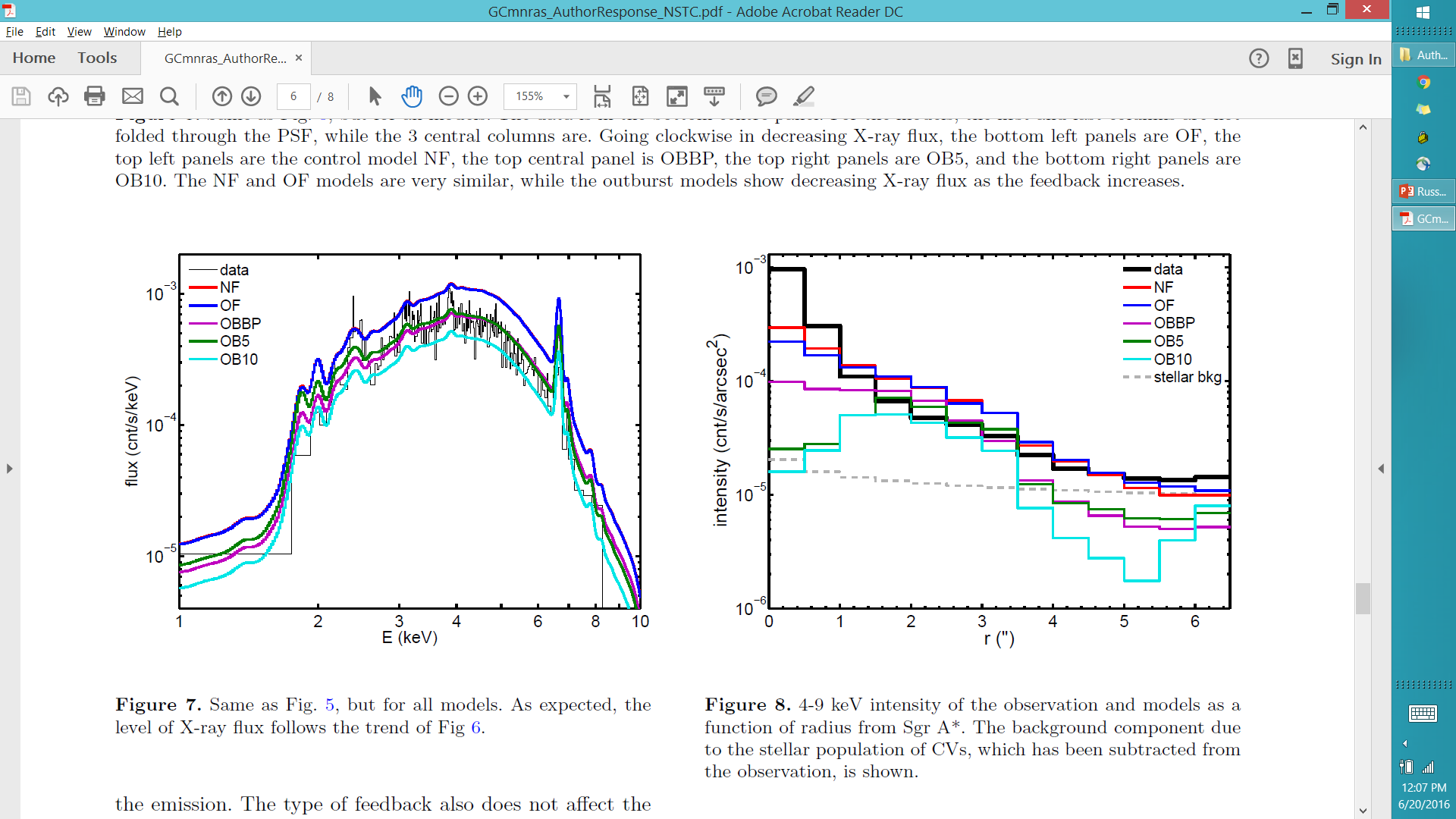 Intensity vs radius
Excludes IRS 13E & PWN
medium feedback: <10% below data
X-ray Spectra: Models vs. Data
(Russell+16)
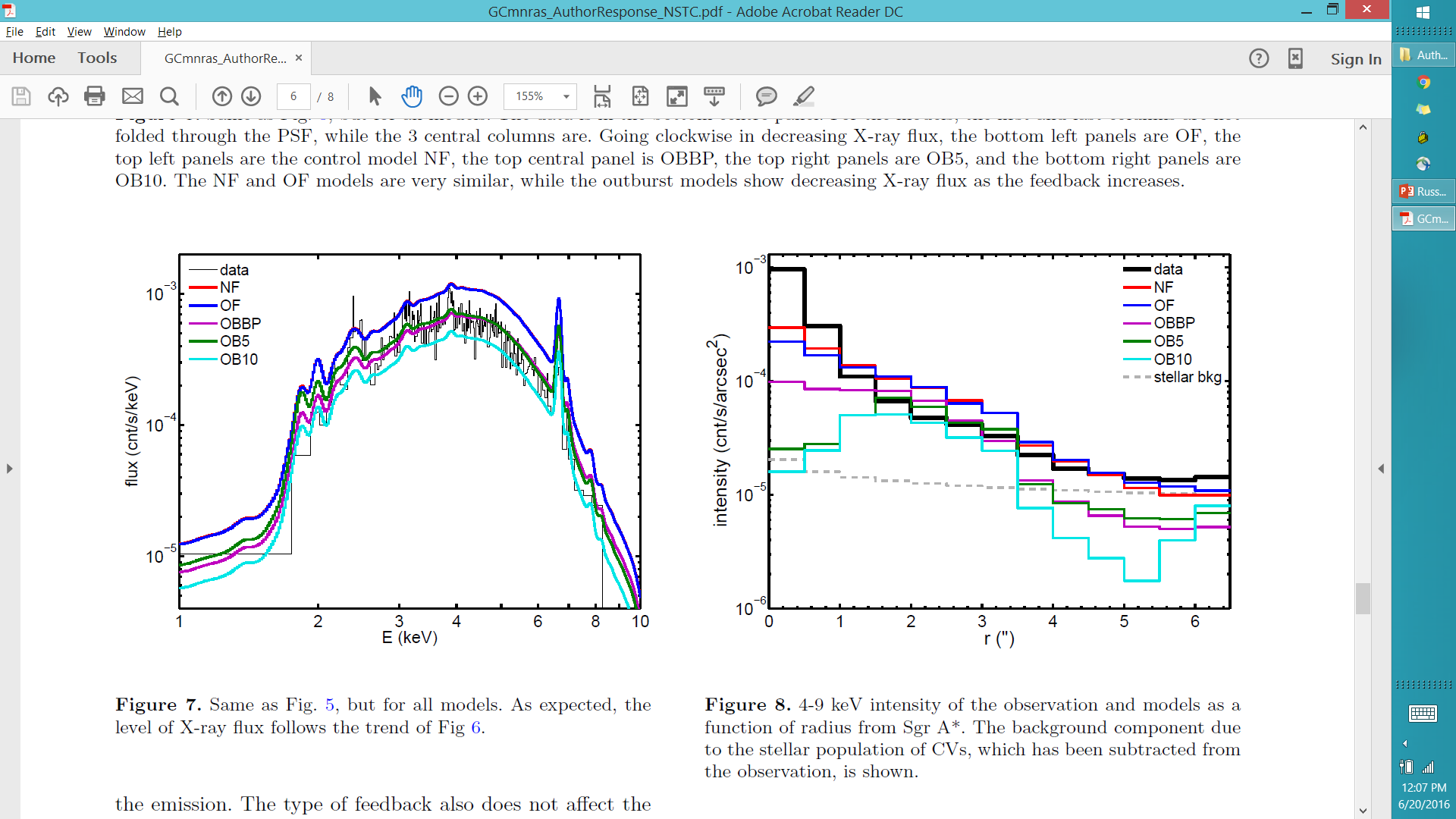 2”-5” ring excludingIRS 13E & PWN

ACIS-S/HETG 0th order
nH=1.1e23 cm-2
X-ray Spectra: Models vs. Data
(Russell+16)
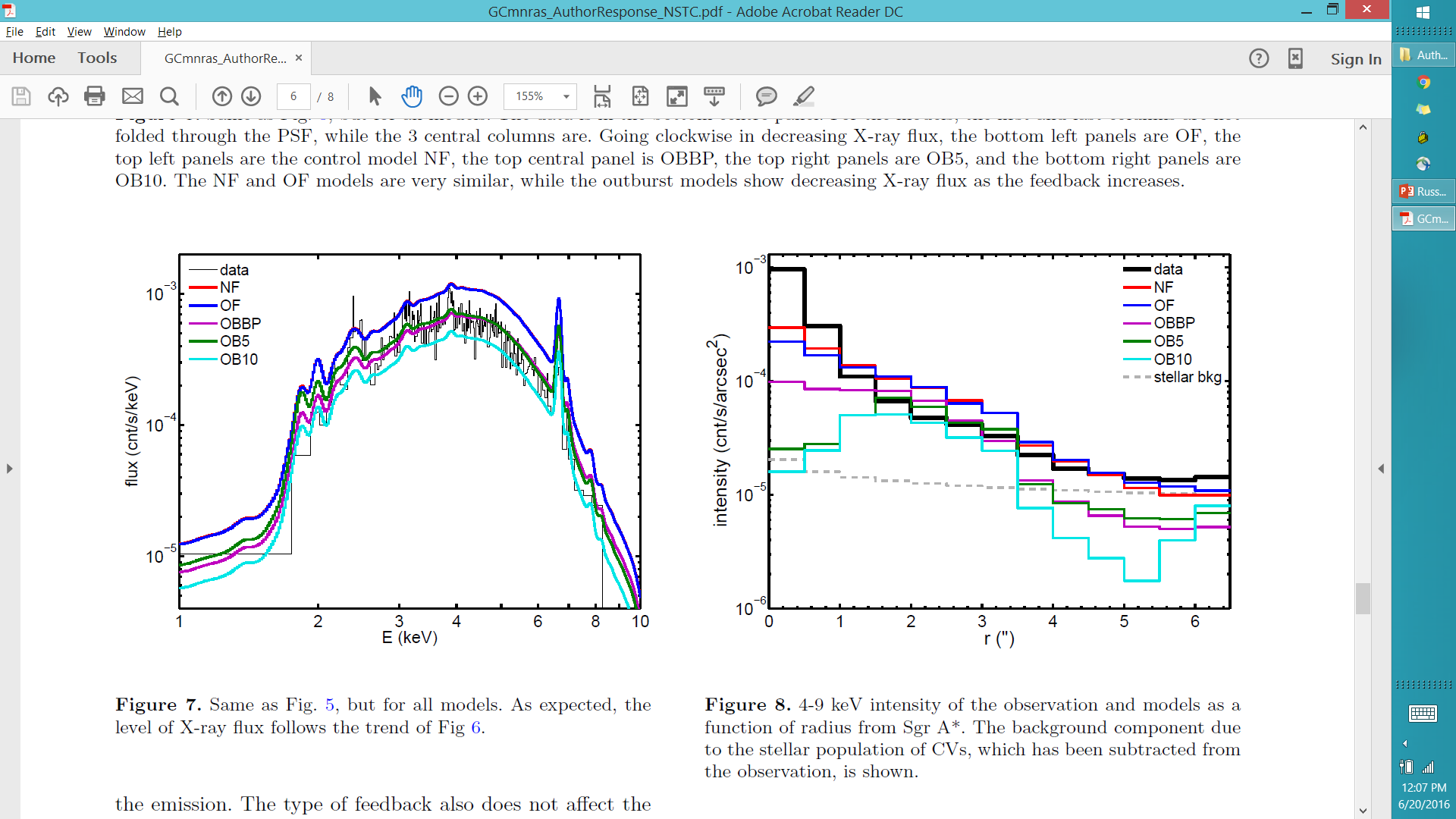 all: good spectral shape

medium feedback: ~20% above data
Summary
3D Hydro + Radiative Transfer -> Model X-ray observation of Galactic center

Sgr A* outflow affects current diffuse X-ray emission

Spectral shape: well reproduced -> shocked WR winds produce diffuse X-ray emission

Flux level: within 20% for 2”-5” over 4-9 keV for medium feedback
Future Work: weaken IRS 13E winds
(Wang+ in prep)
Model too hard  lower wind speeds             too much flux  lower mass-loss rates
WC: IR spectra modeling subject to dust contamination
reduce wind strength to other WCs in Galactic center
WN: lower wind strength (Yusef-Zadeh+15)
Future Work: Additional elements
O stars (Cocker & Pittard 05)
Increase WR-wind emission
‘S’ stars (Lutzgendorf+16)
Alter accretion flow of WR material onto Sgr A*
Mini-spiral & circumnuclear disk
Constrain gas  increase emission in outer regions
Alleviate r<3.5” and r>4” discrepancy?

Improved hydrodynamic method        (see Calderόn poster)
Pressure entropy SPH (Saitoh&Makino13, Hopkins13)
Mesh-free method GIZMO (Hopkins15)
Extra Slides
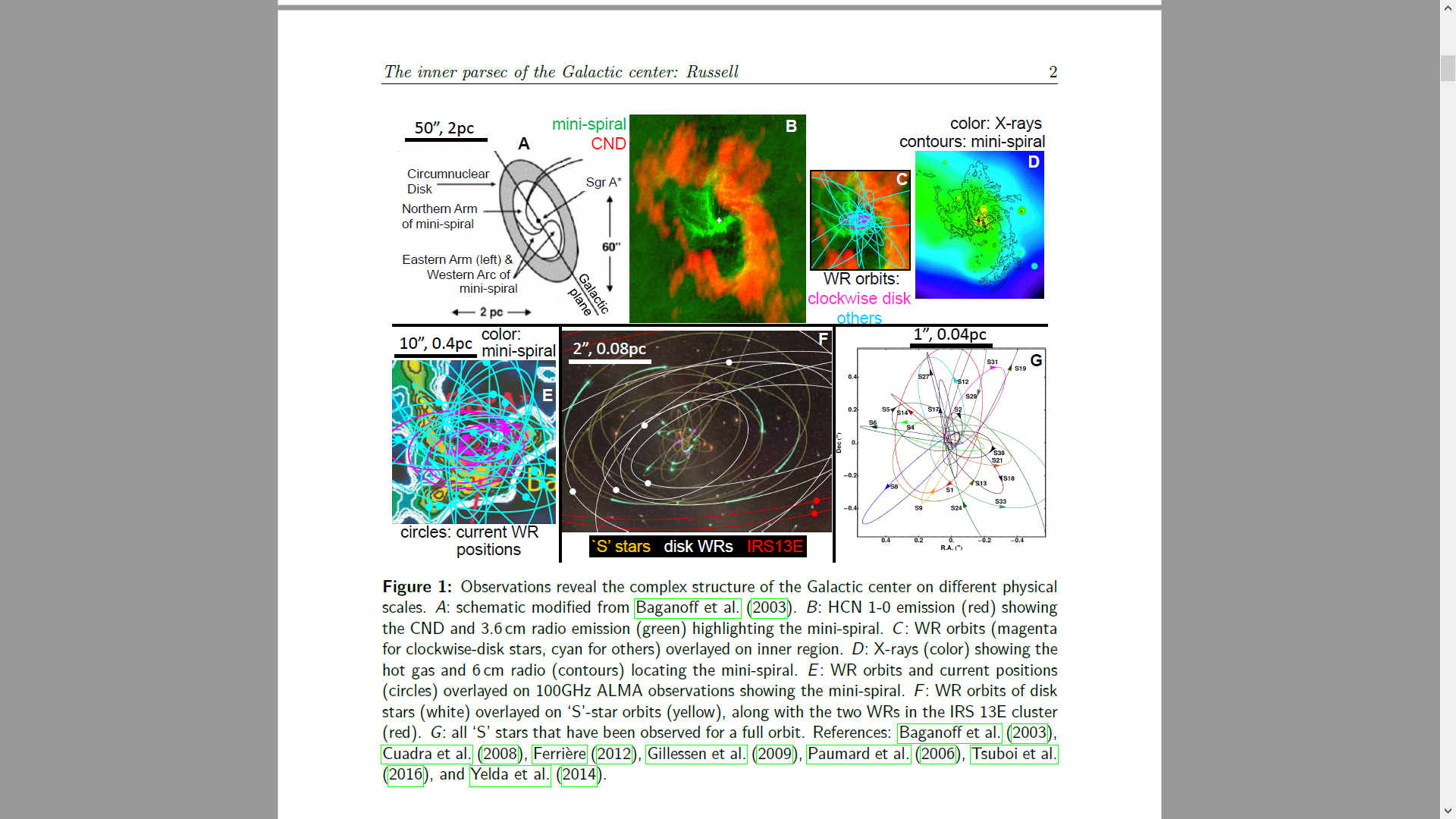 Model/Data ratios: 4-9 keV, 2”-5”
NF,       OF,      OBBP,  O5,      O10
1.968   1.957   1.210   1.204   0.807    from spectra (background of 6"-18" ring)
1.500   1.492   0.922   0.918   0.615    from image (background of CV's that Daniel calculated)
1.734   1.725   1.066   1.061   0.711    mean (spectra + image)/2
WR Abundances
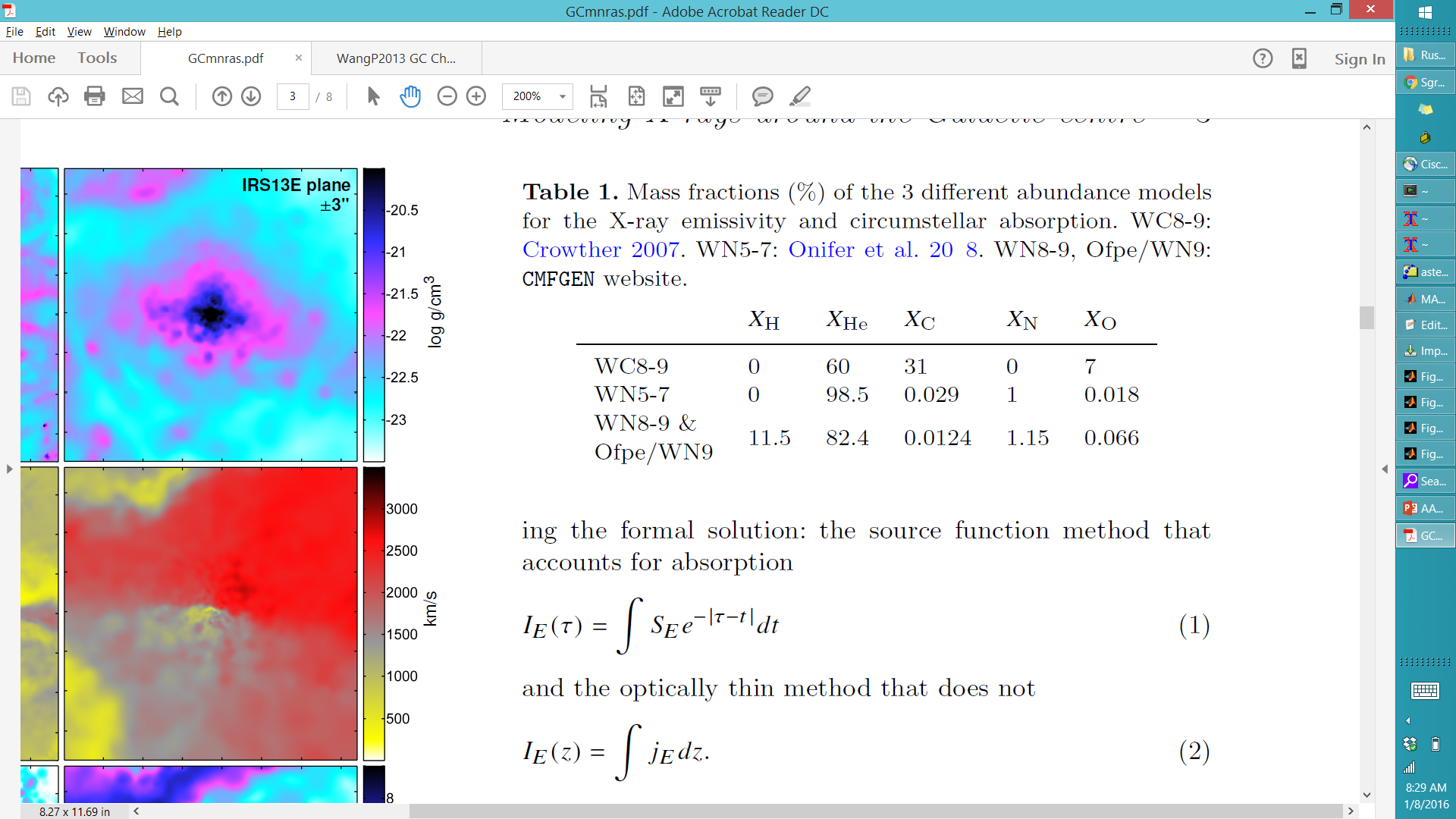 mass fractions (%)